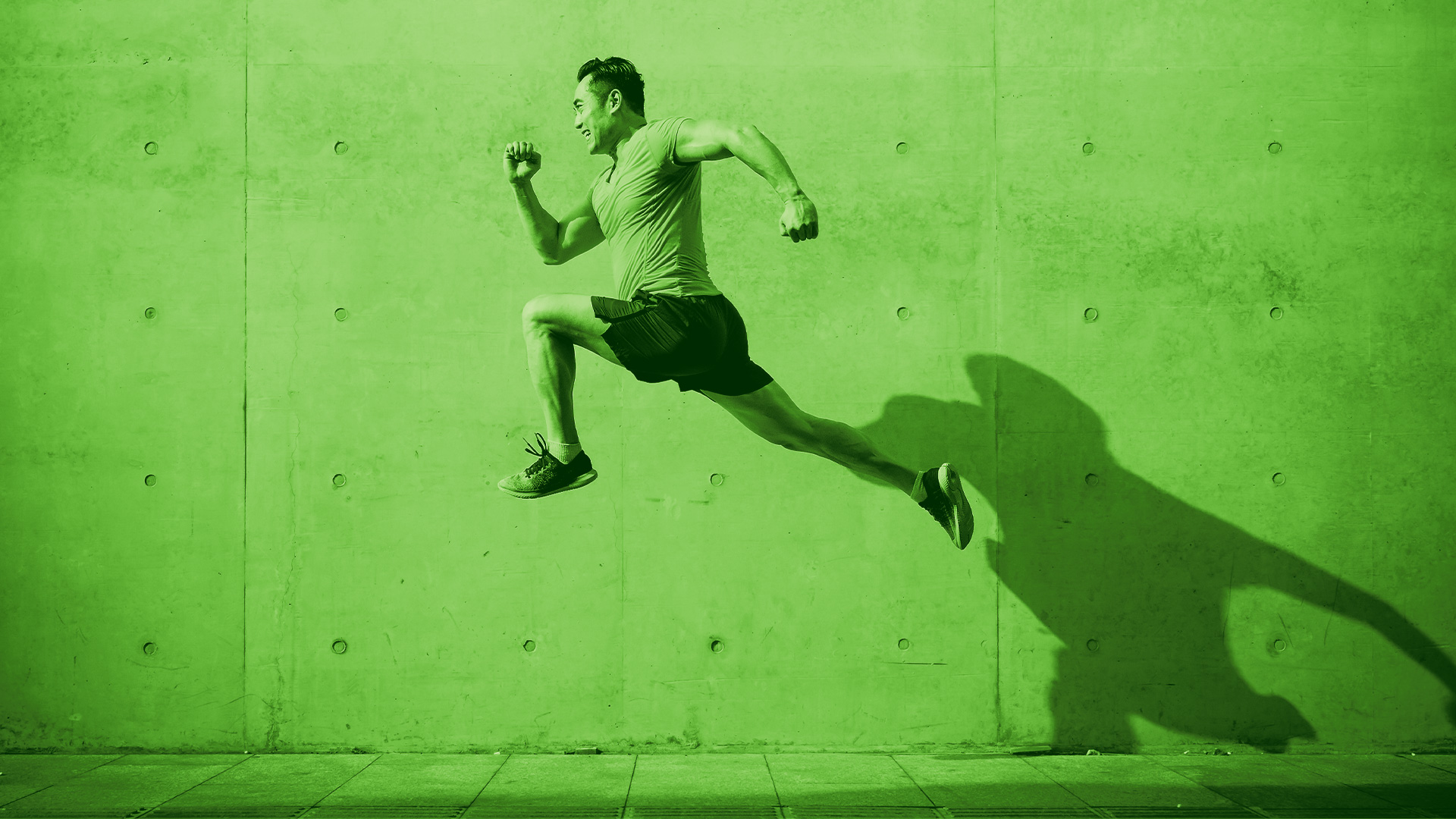 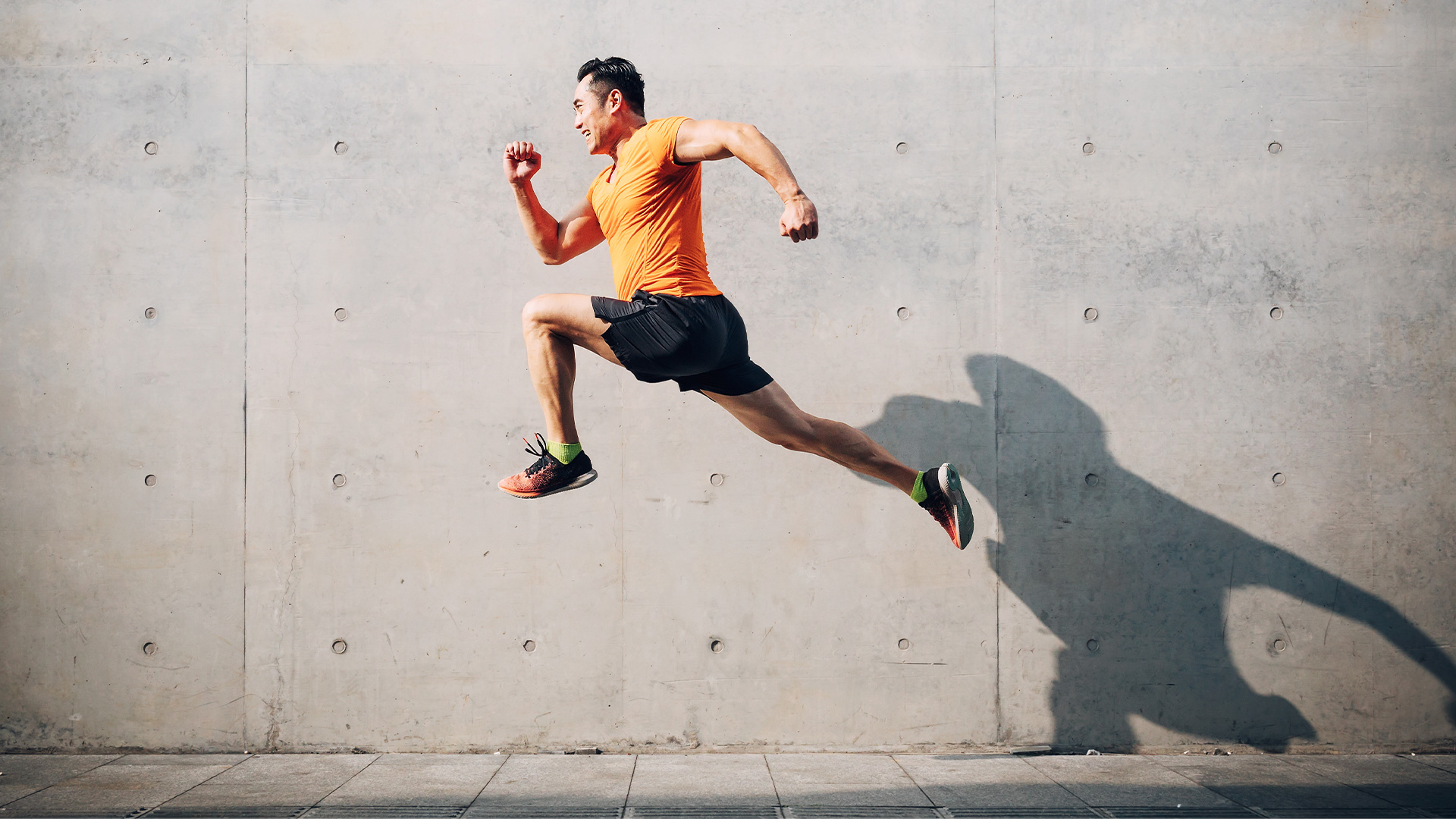 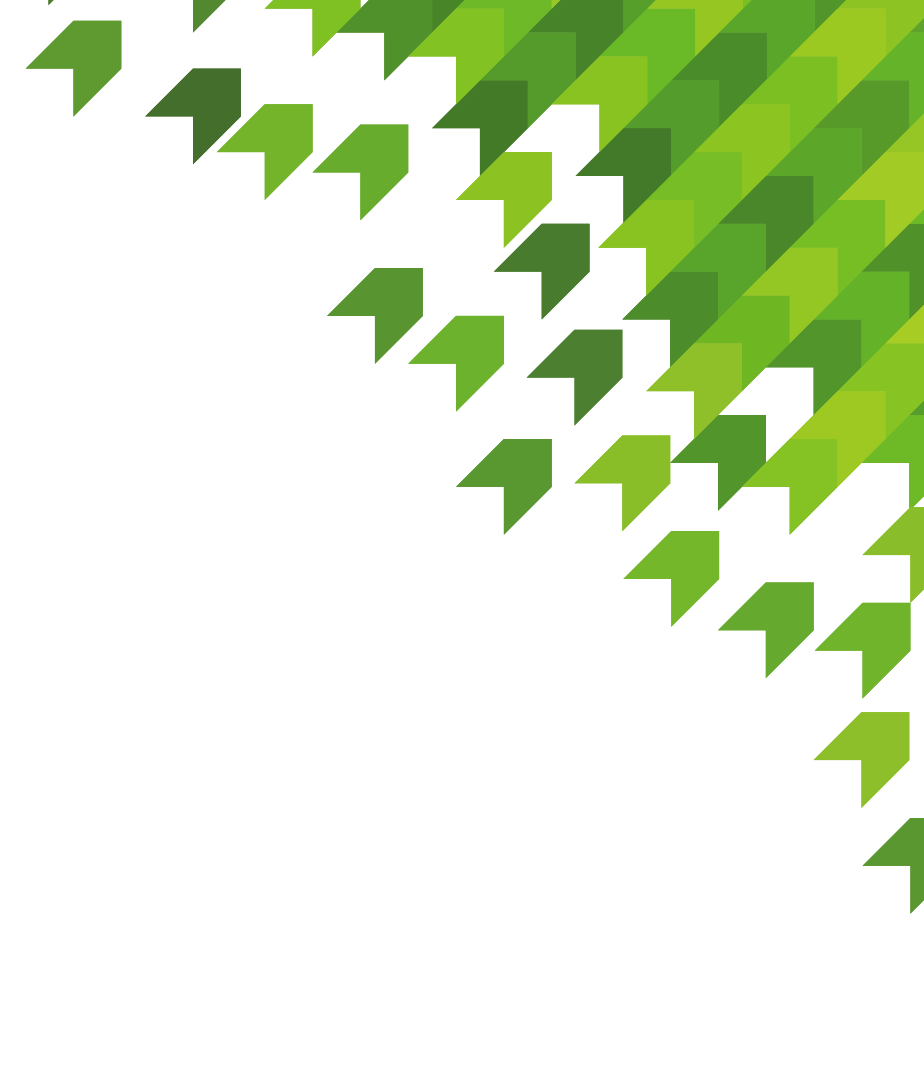 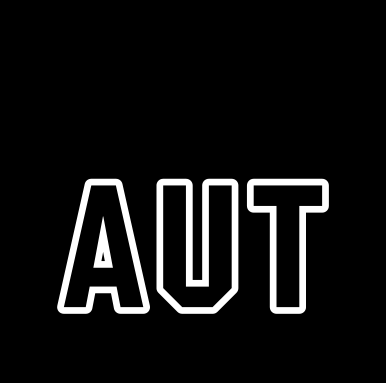 SPORT AND RECREATION
CONTEMPORARY SKILL ACQUISITION WEEK 4
Newell’s Model of Motor Control
Dr Sarah-Kate Millar
Performer
Adapted from Karl Newell (1986)
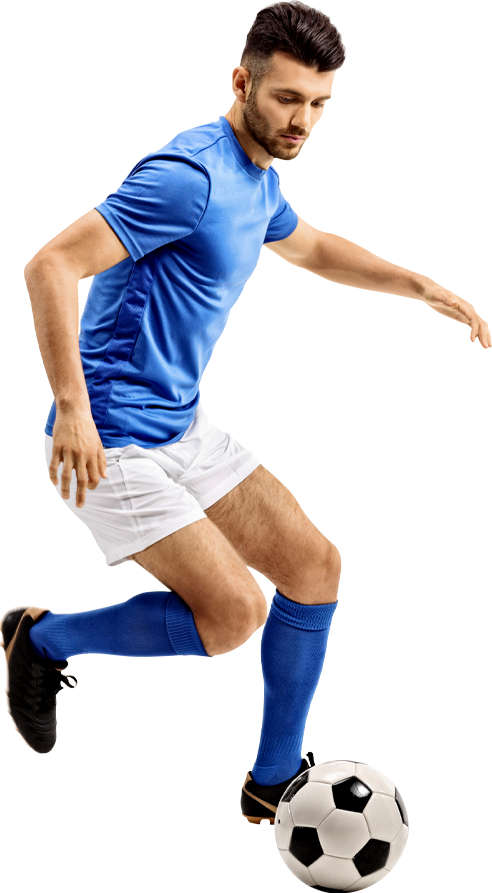 How performance emerges under constraints
Environment
Task
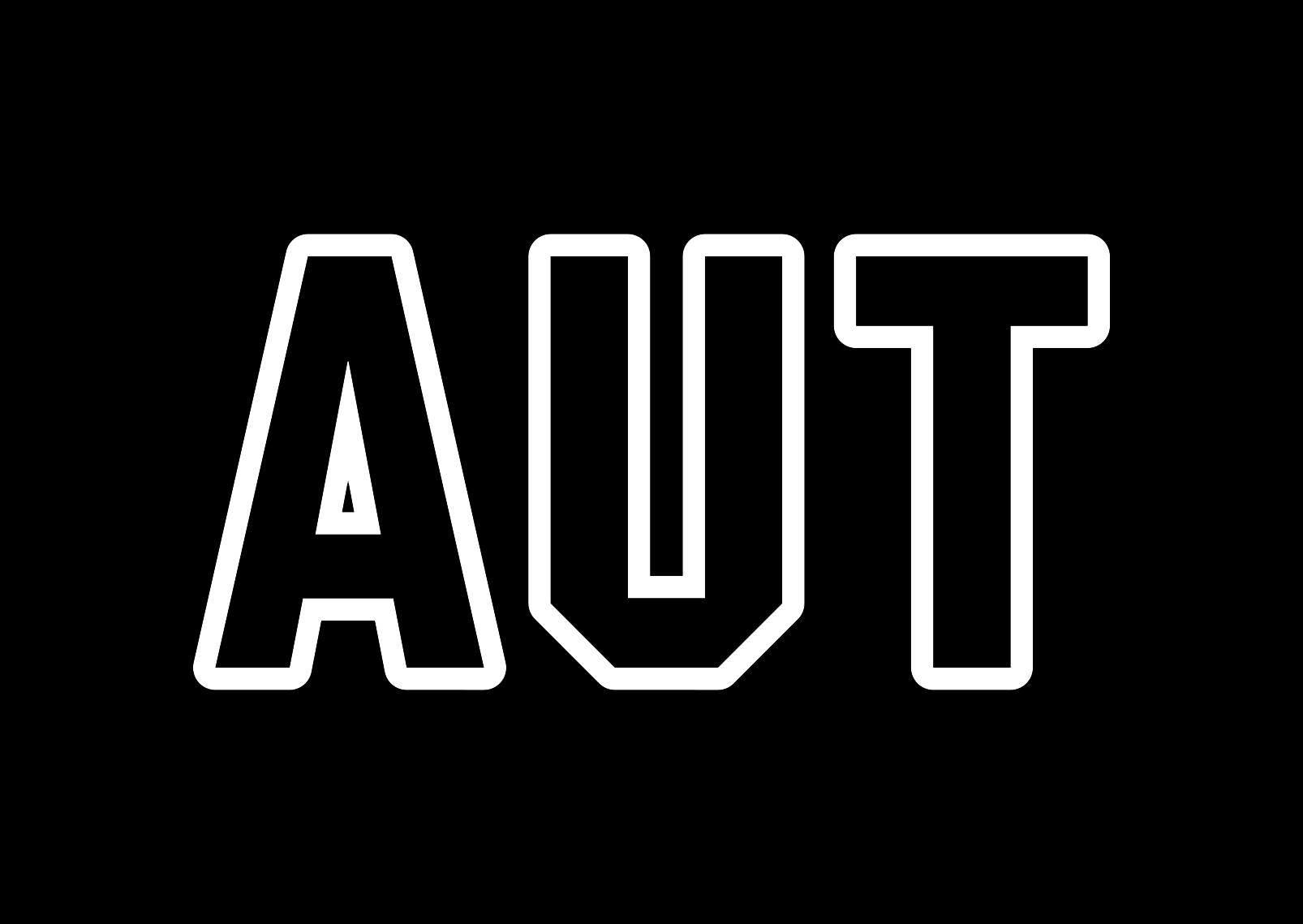 Functional behaviour selected under constraints
Dynamic Pattern Theory (Newell, 1986)
Flexibility
Cognition
Motor abilities
Strength/power
IndividualCapabilities
Cardiovascular
Sensory loss
Speed/accuracy requirements
EnvironmentalConstraints
Task Demands
Moving
Surface type
Seated
Lighting
Standing
Visual flow
Environmental stability
Number of tasks
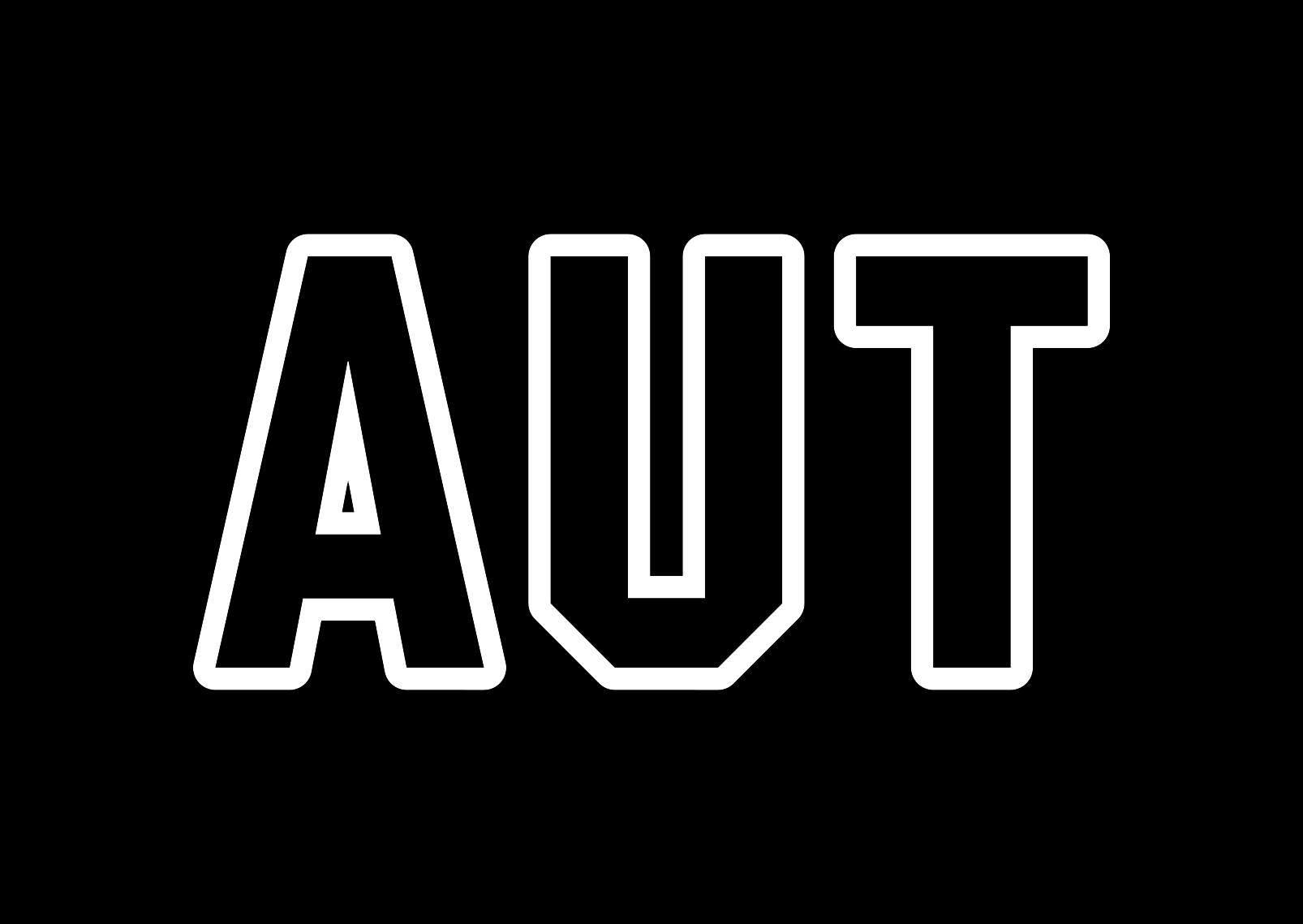 3 categories of constraint (+ examples)
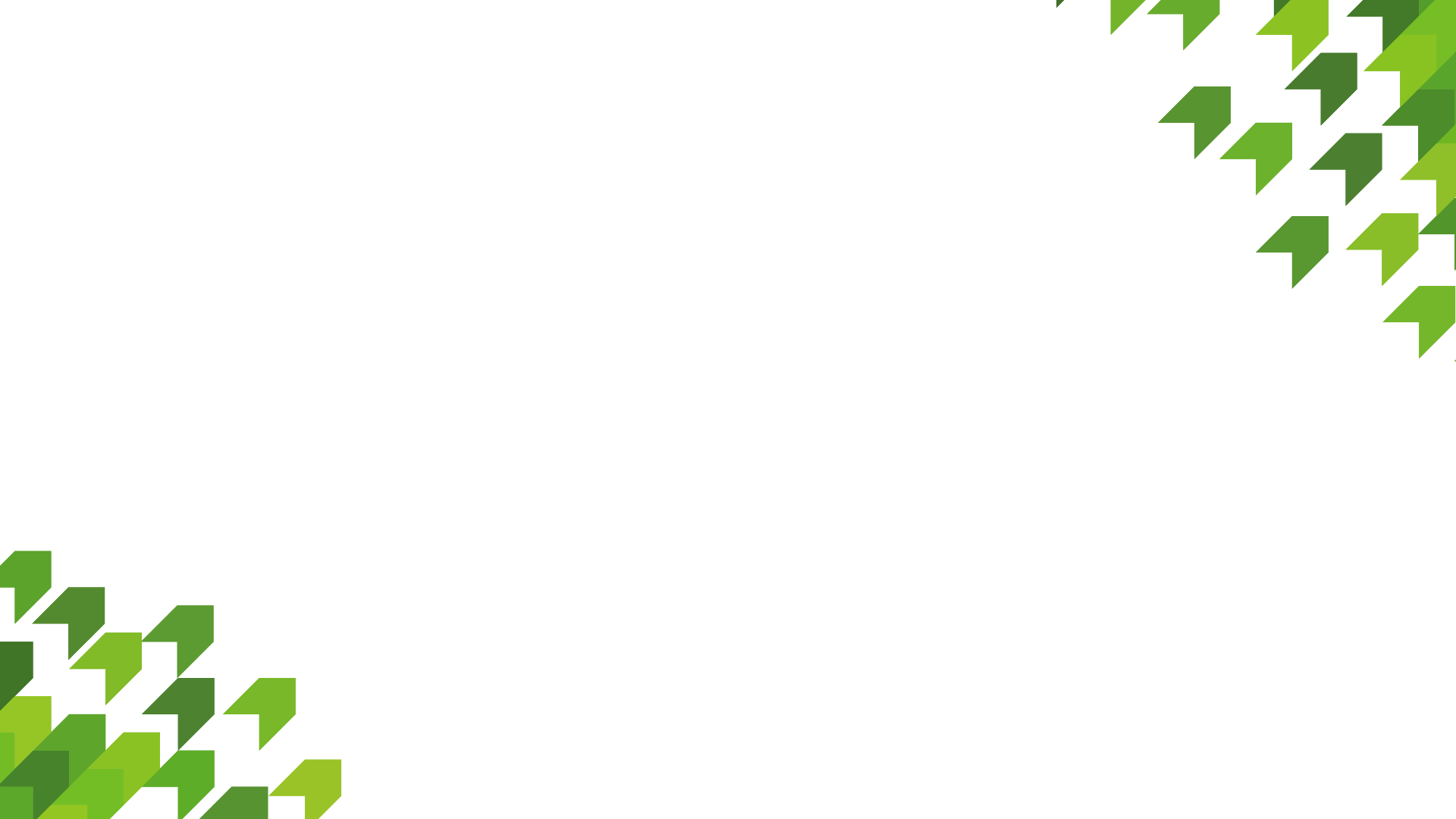 Degrees of Freedom (DoF)
A DoF is an independent variable (part) that can move, eg your elbow
The human body has 244 degrees of freedom. There are around 230 joints in the body, most of which have one degree of freedom (DoF). Some joints have multiple degrees of freedom (DoF) - for example, the hip and the shoulder joints have at least 3 DoF
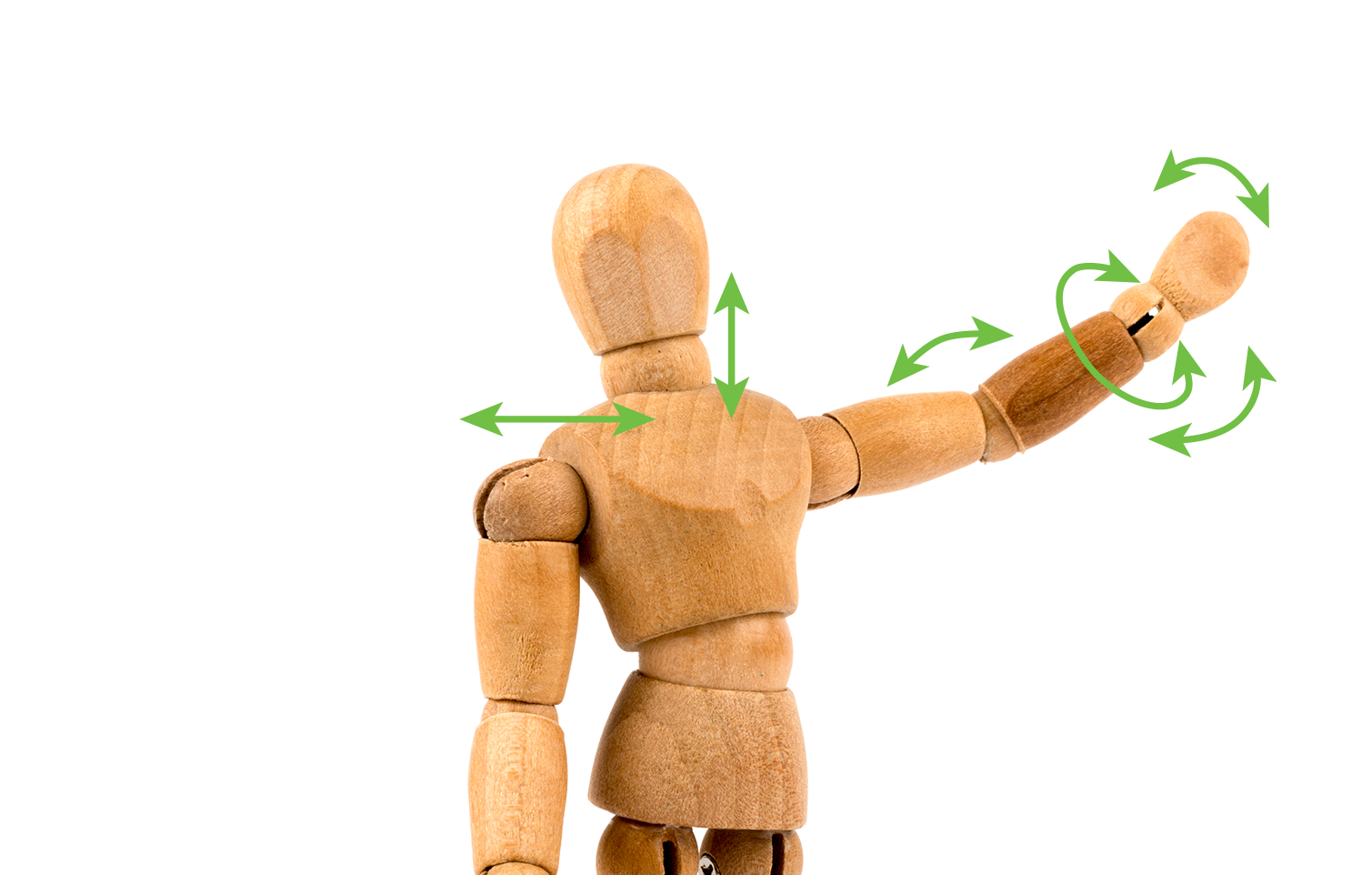 Wrist rotate
Shoulder up & down
Wrist left & right
Elbow up & down
Shoulder forward & backward
Wrist up & down
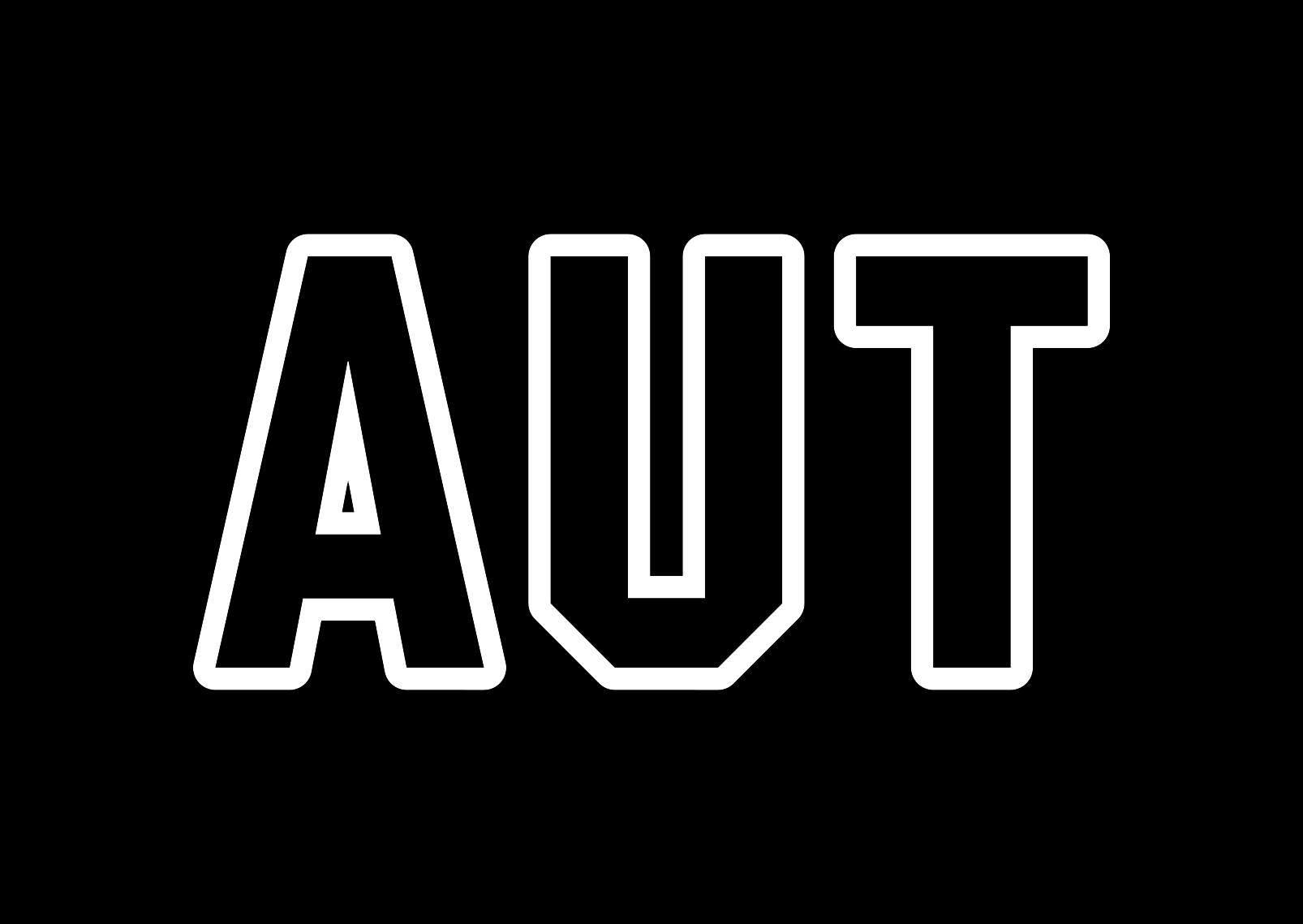 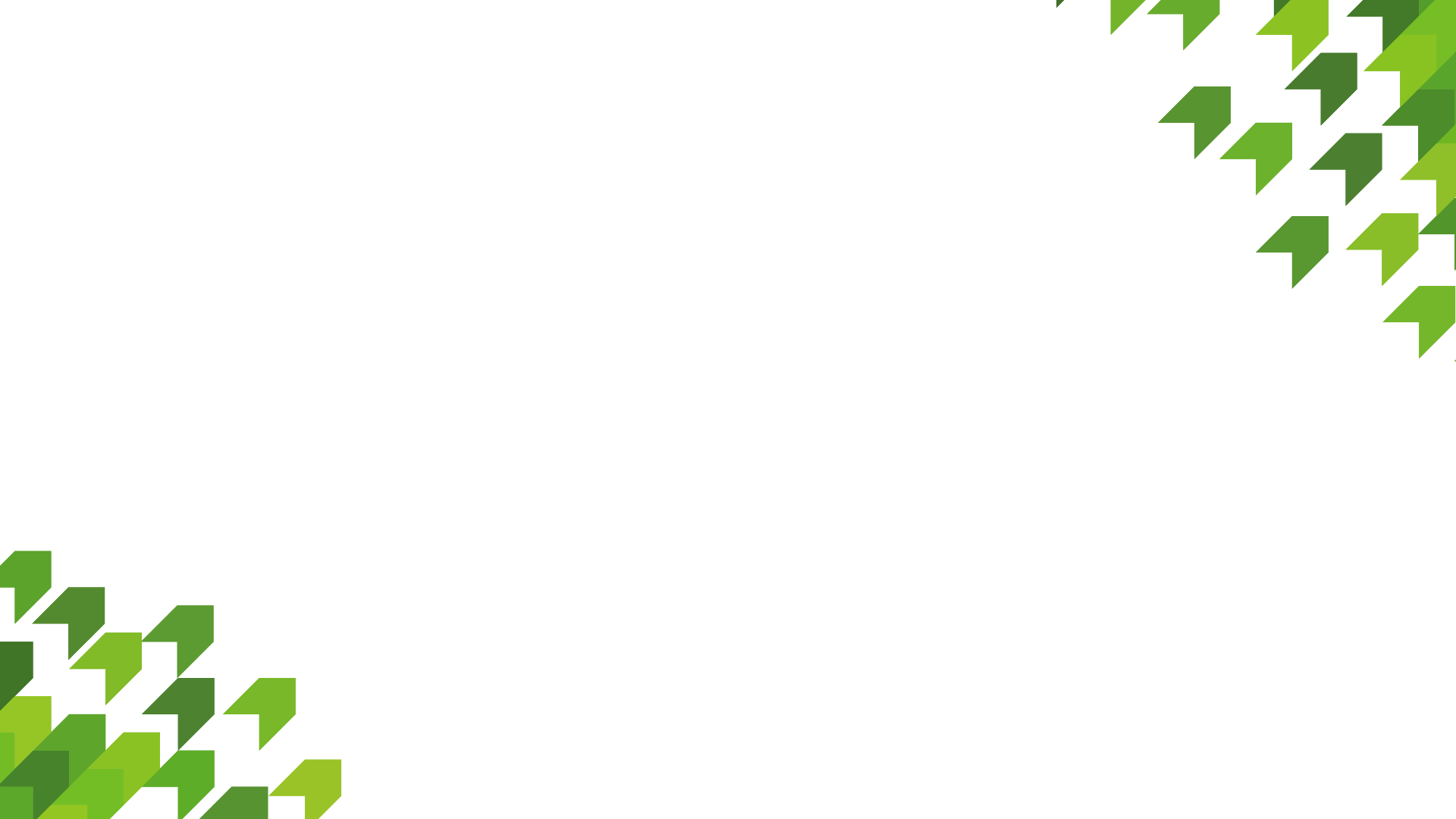 Degrees of Freedom in the human hand
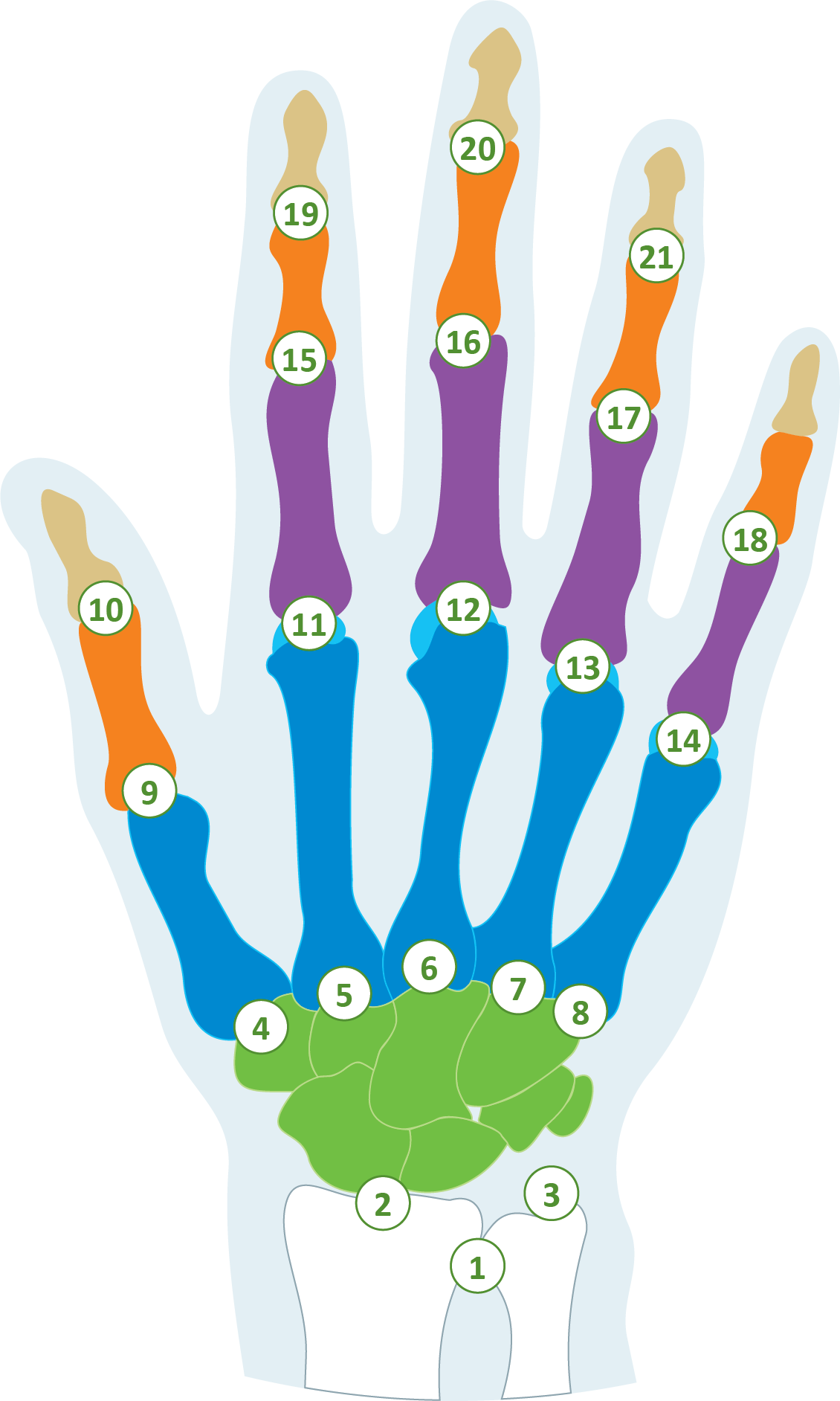 27 Bones
22 Degrees of freedom
14 Phalanges
5 Metacarpals
8 Carpals
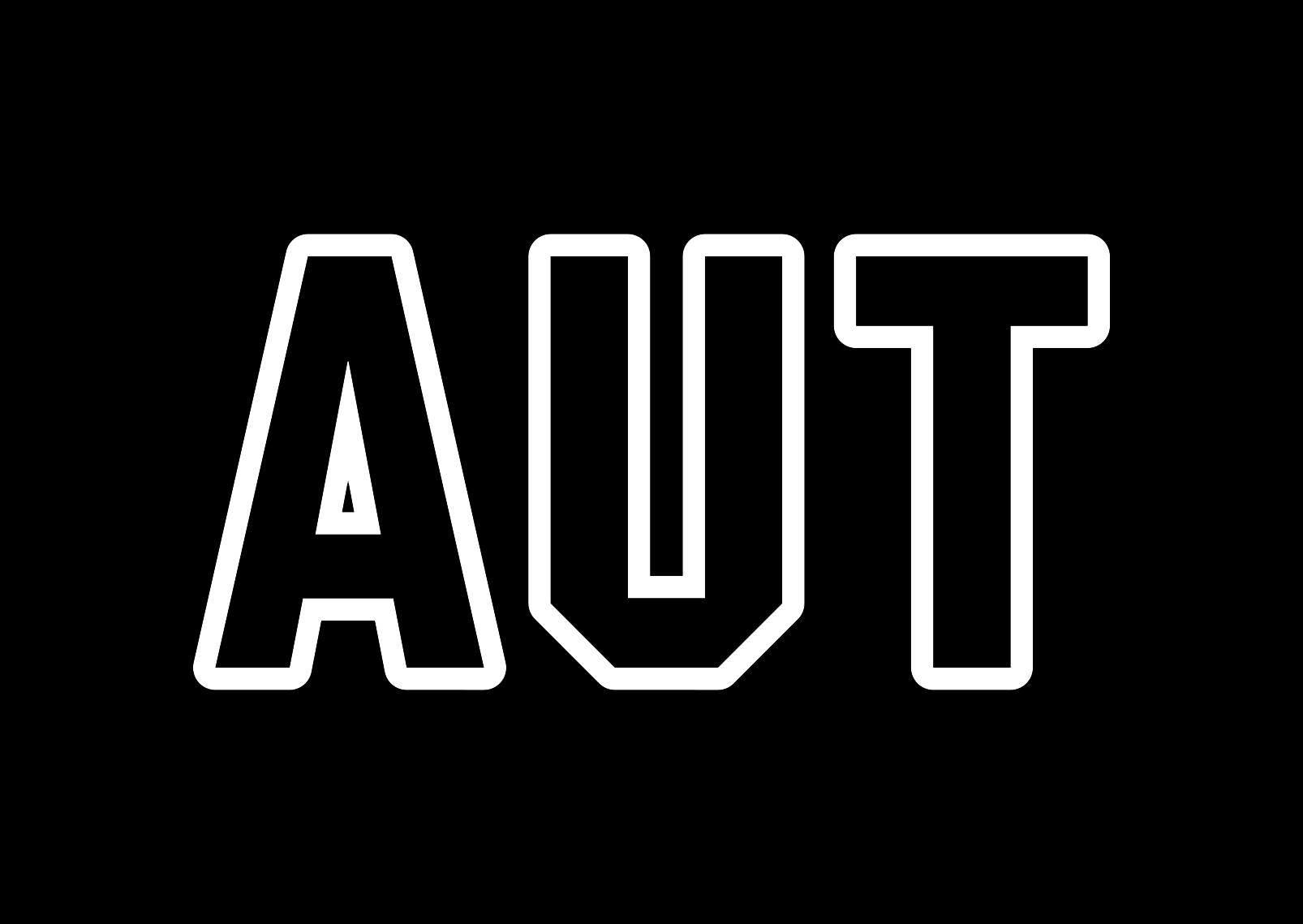 Newell’s Model of Motor Learning
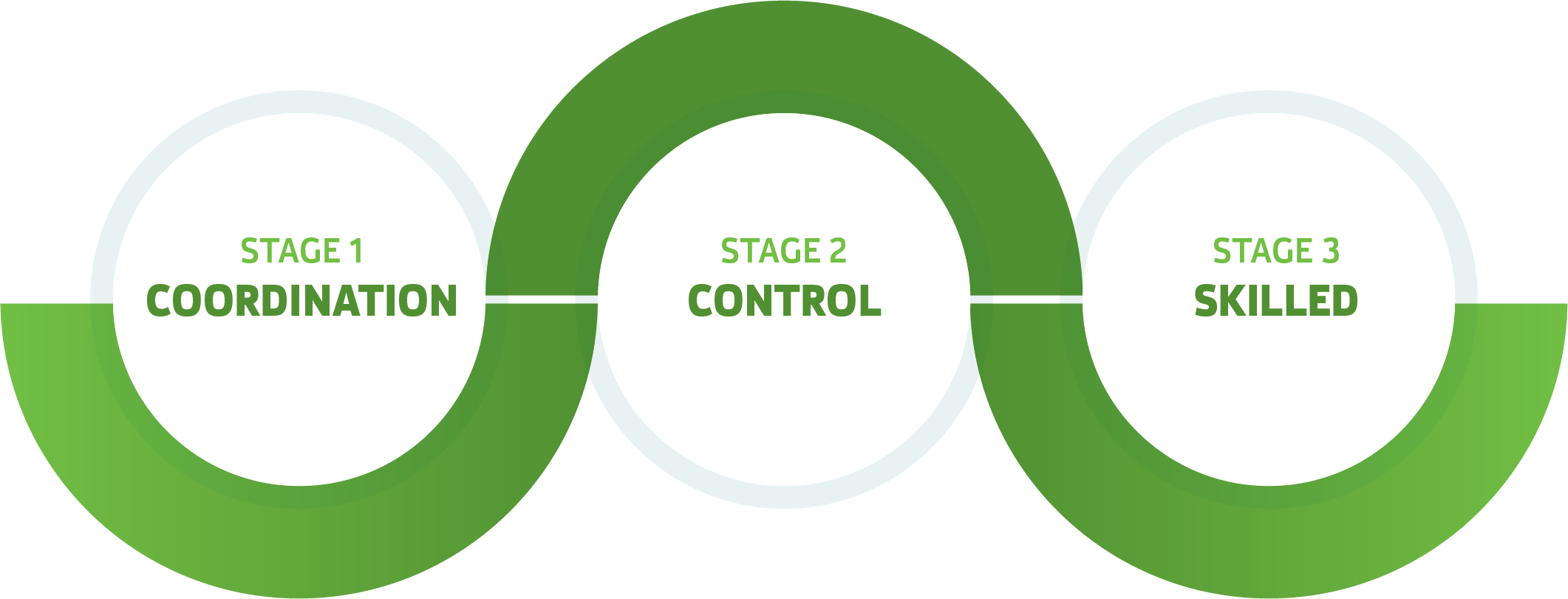 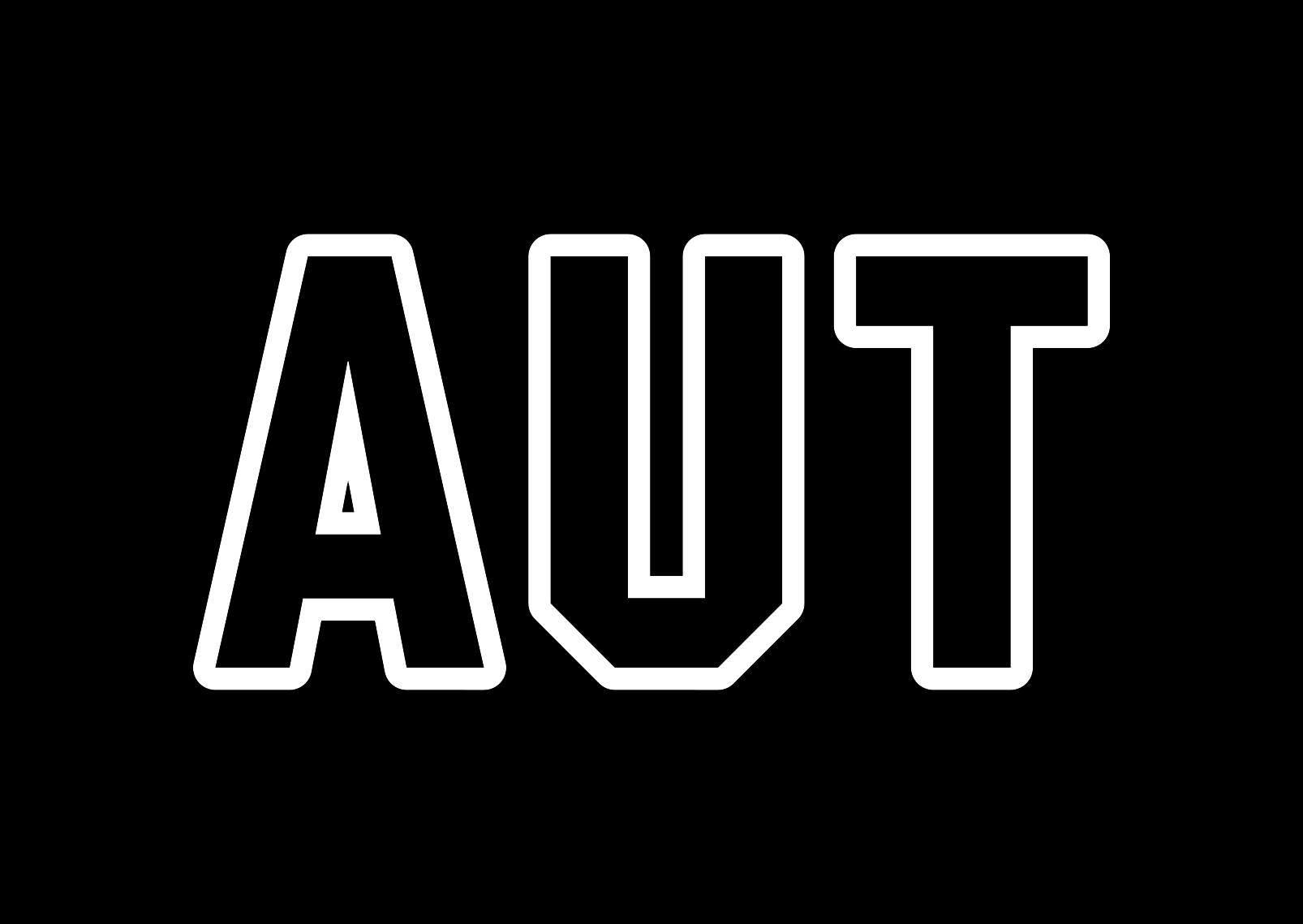 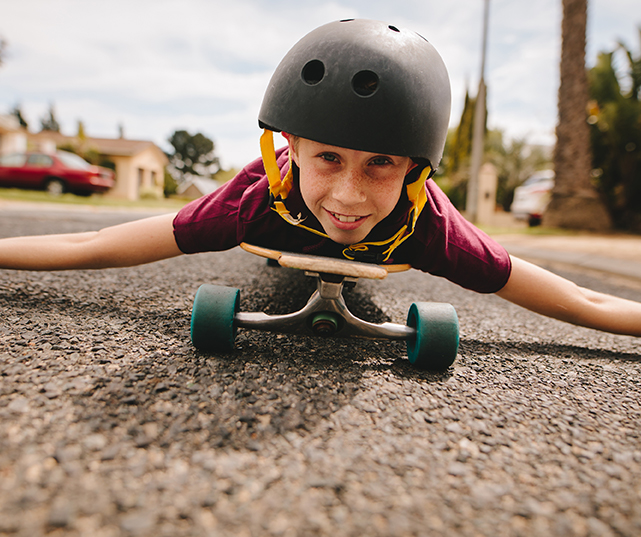 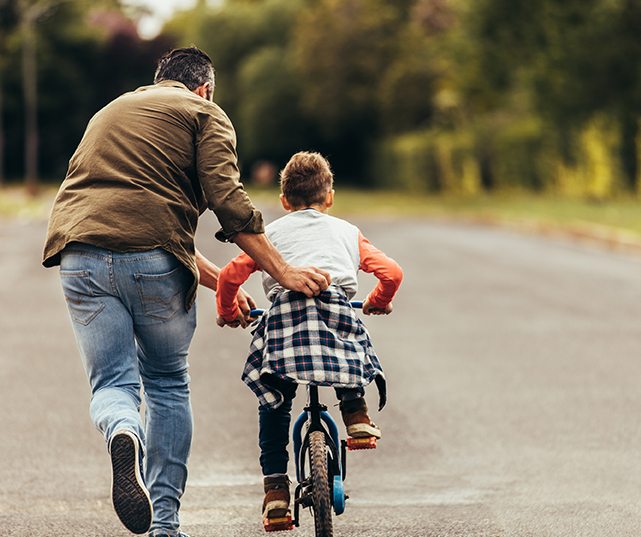 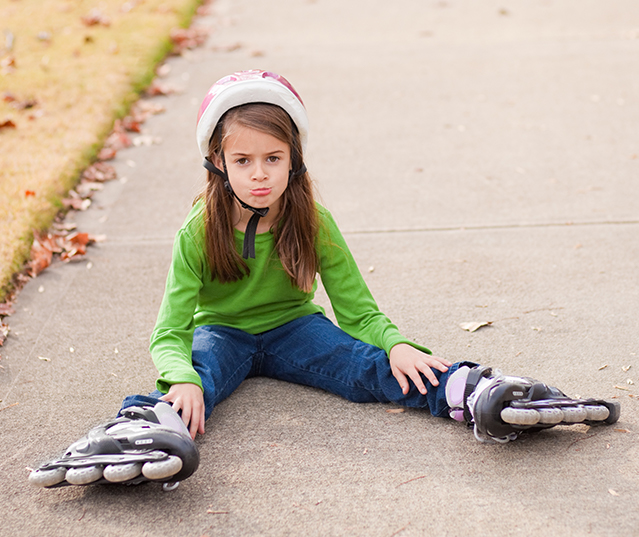 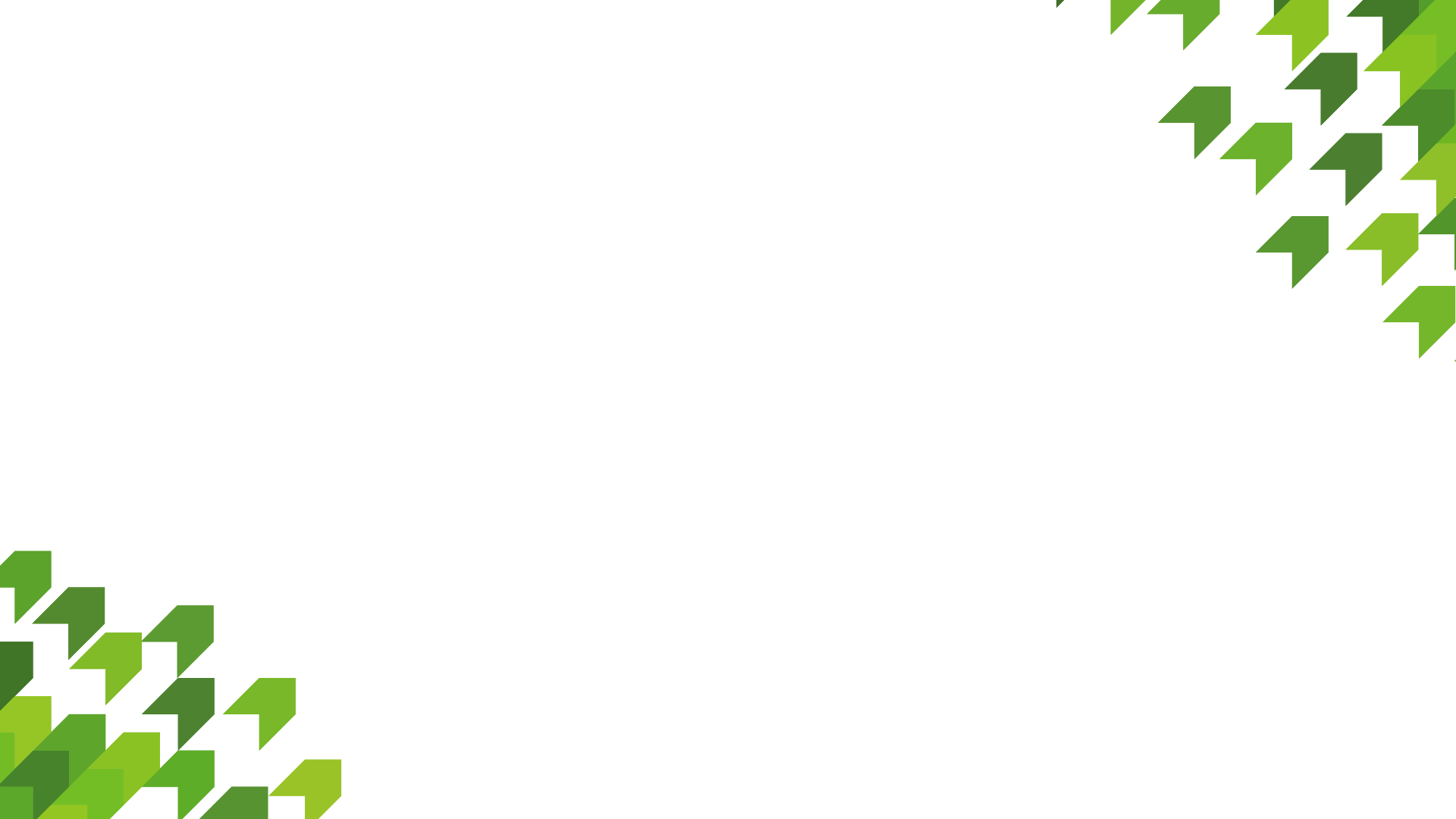 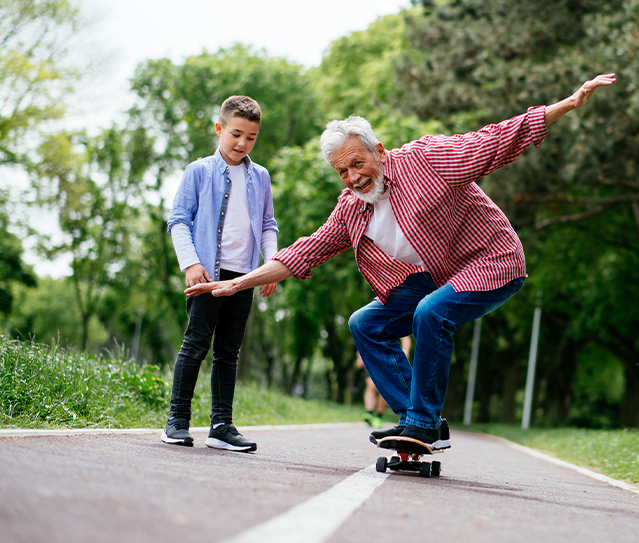 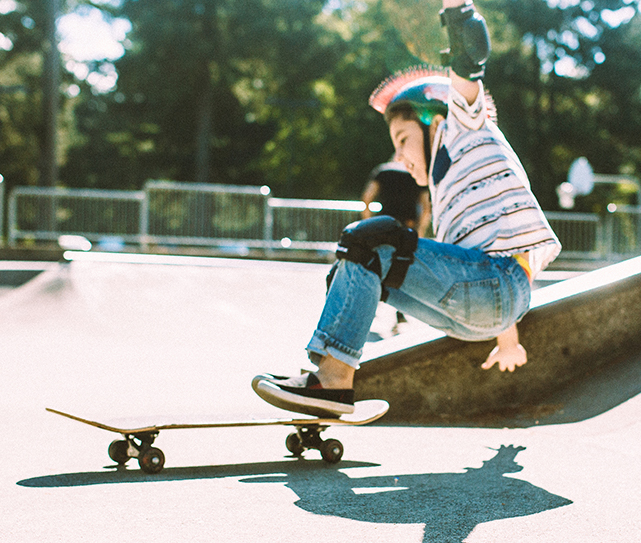 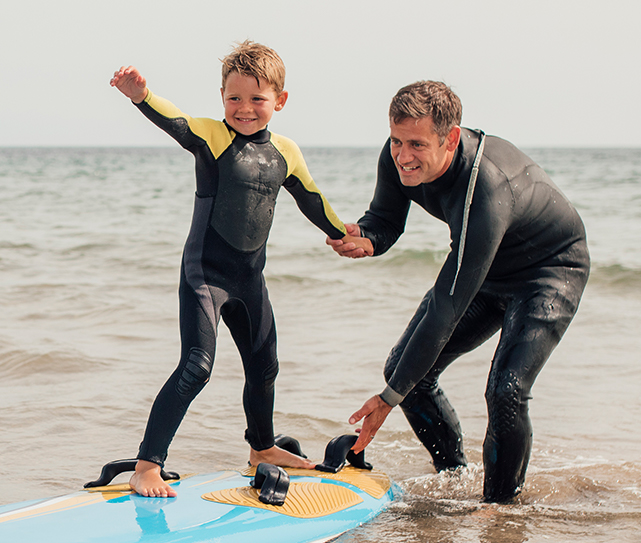 What does new learning look like?
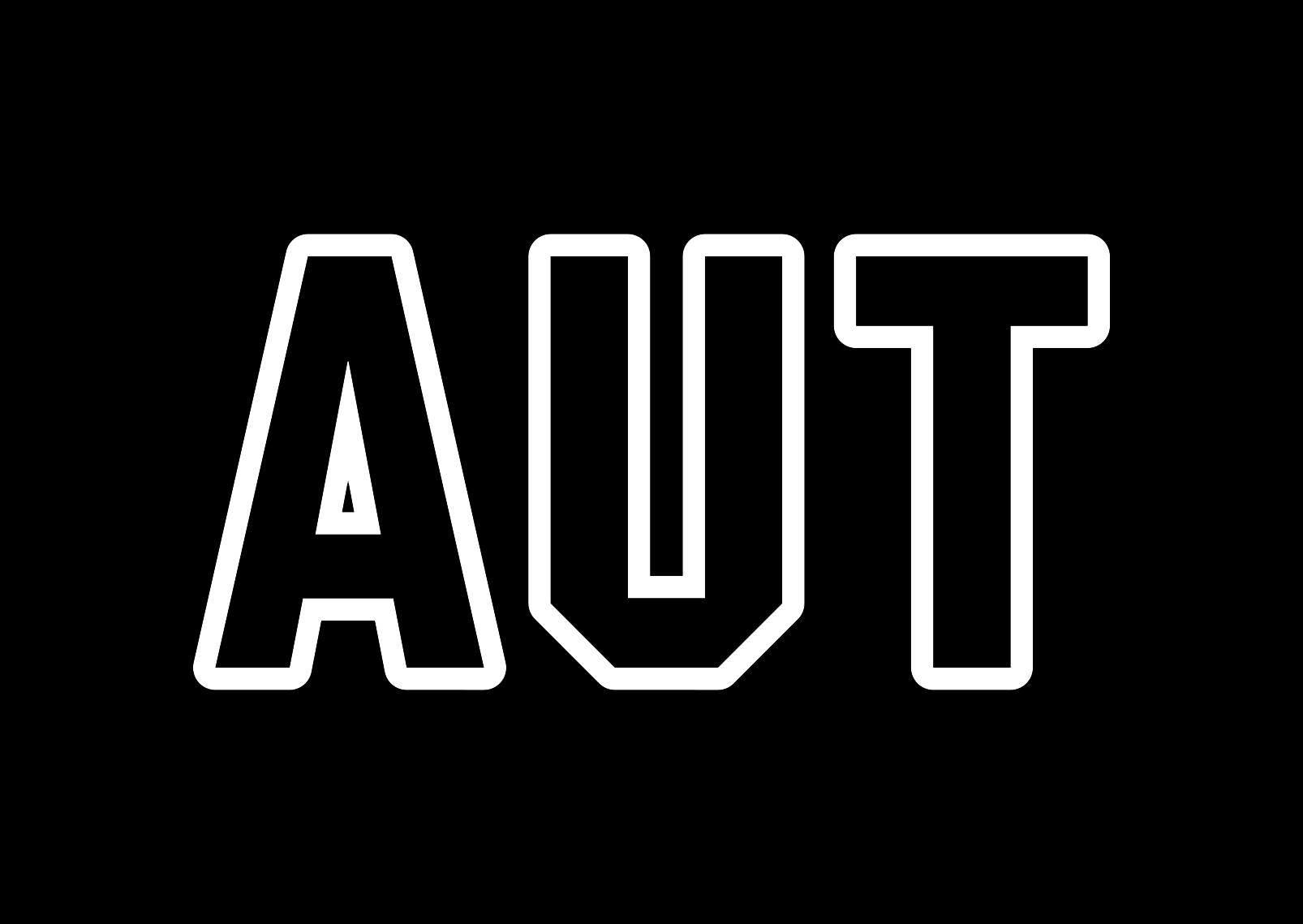 [Speaker Notes: Students brain storm their own words, ideas and then images. Include stories or try an activity where most people are new. E.g kneel or stand on a Swiss ball. Get them to come up with words, images about early learners; these may or maybe not be young people . Could try non-dominate hand javelin with a run up]
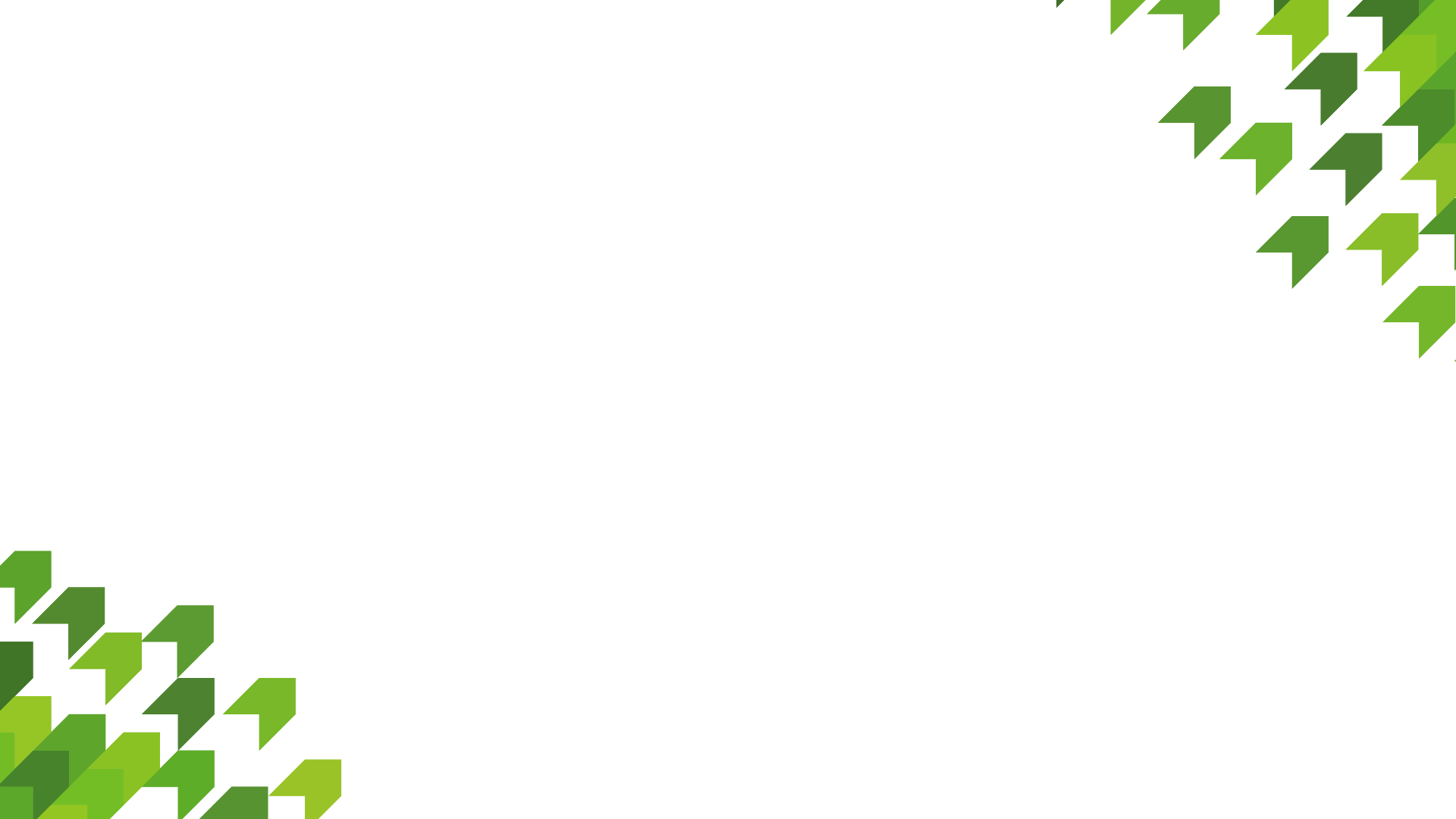 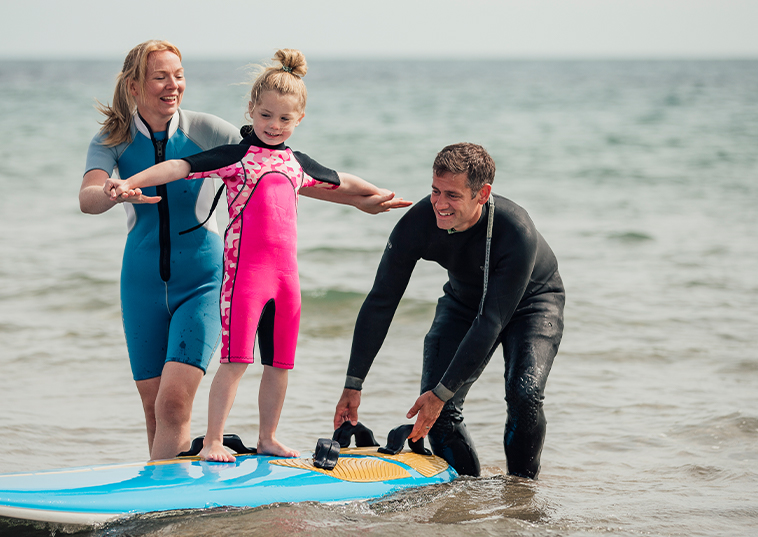 Stage 1 Coordination
Assessable coordination patterns form the large number of DoF available
Eg volleyball serve; coordinate throwing and hitting arm, with legs. Transfer and coupling DoF, often freezingExploring is key
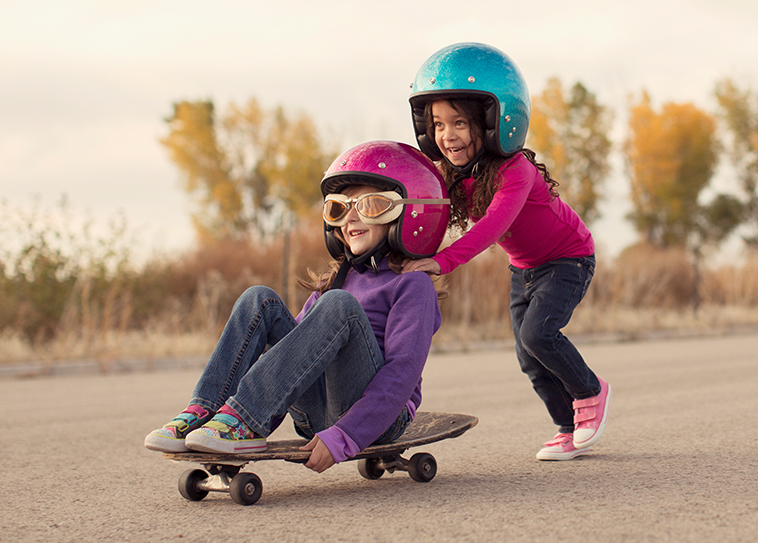 Not linear or permanent changes.         Depends on constraints.
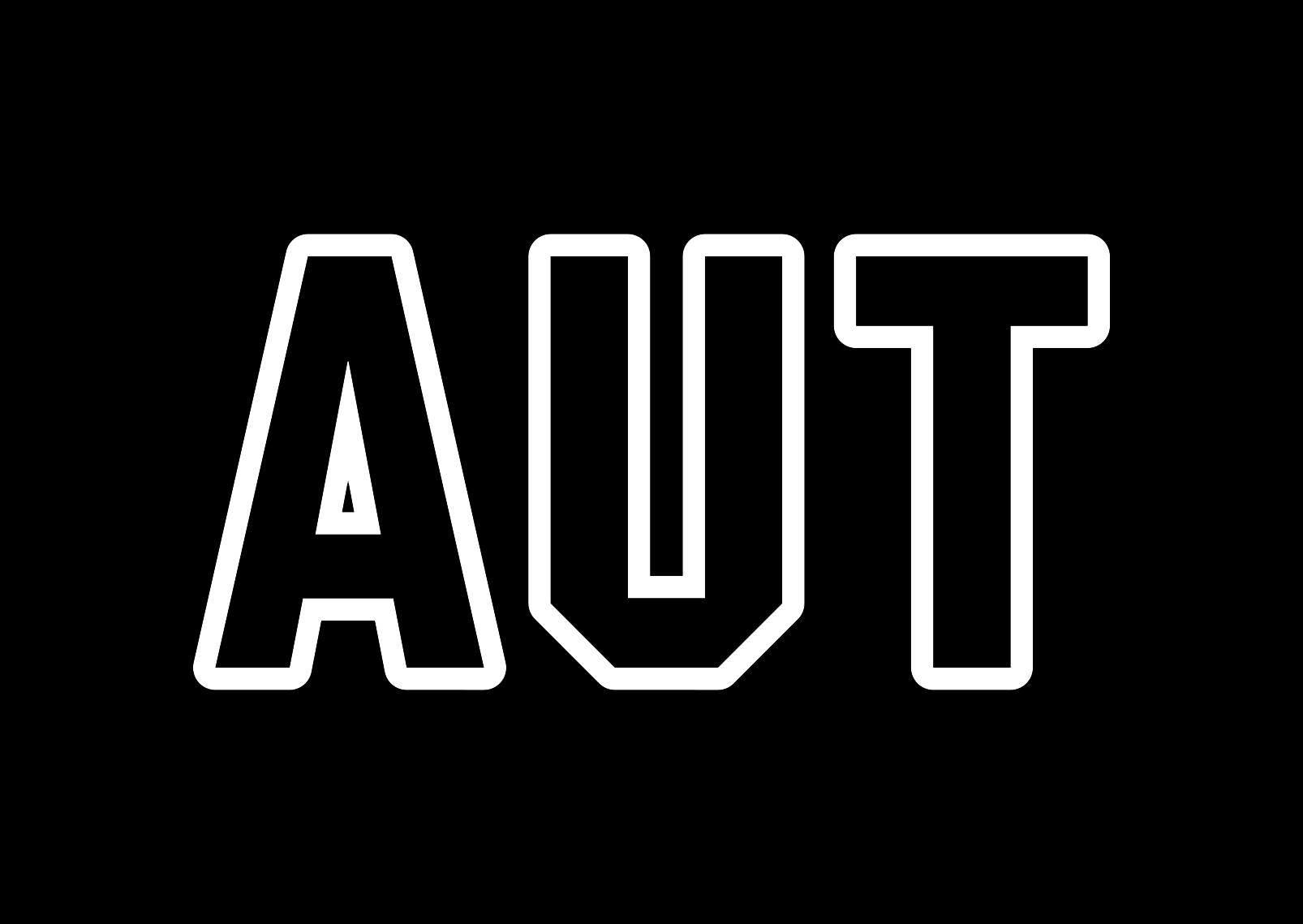 [Speaker Notes: As we move, the environment reveals more tools.  As we move we see better.  E.g. Receiver of a serve in a tennis match may move themselves from side to side.

Being skillful.  E.g. a chip in rugby.  Chipper watches the distance between the players.  Also looks at the angle of the ball cos that determines how fast they have to run.

(rugby)

Crazy soccer dribble 
https://www.youtube.com/watch?v=NLK-hJKfhxs]
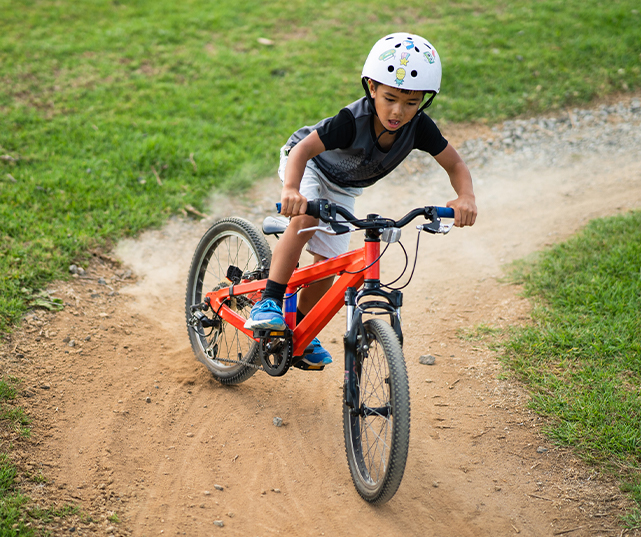 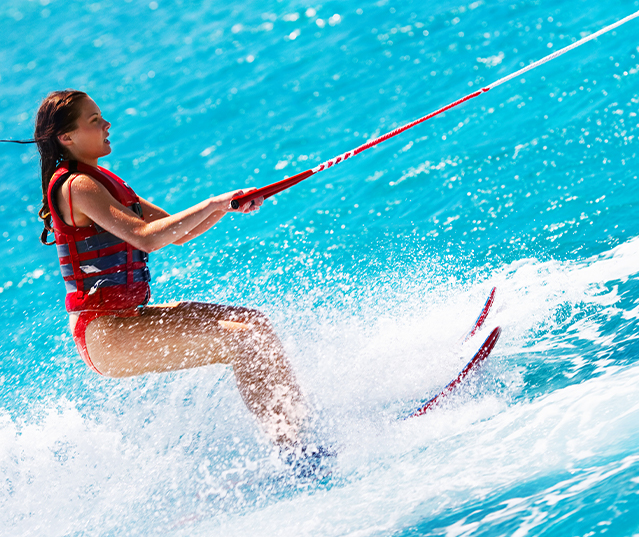 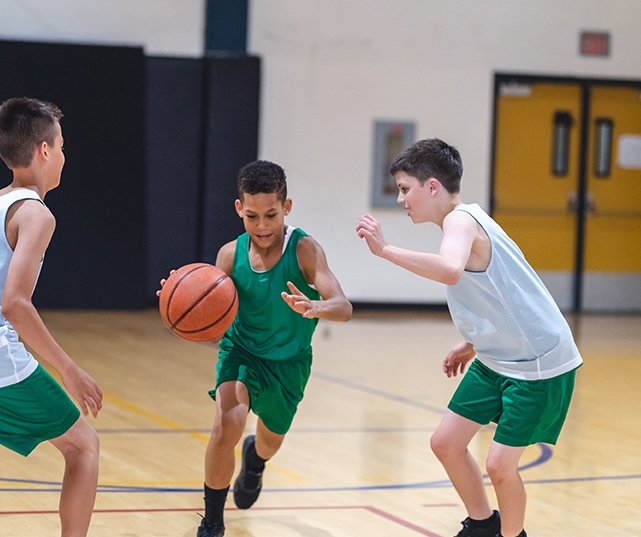 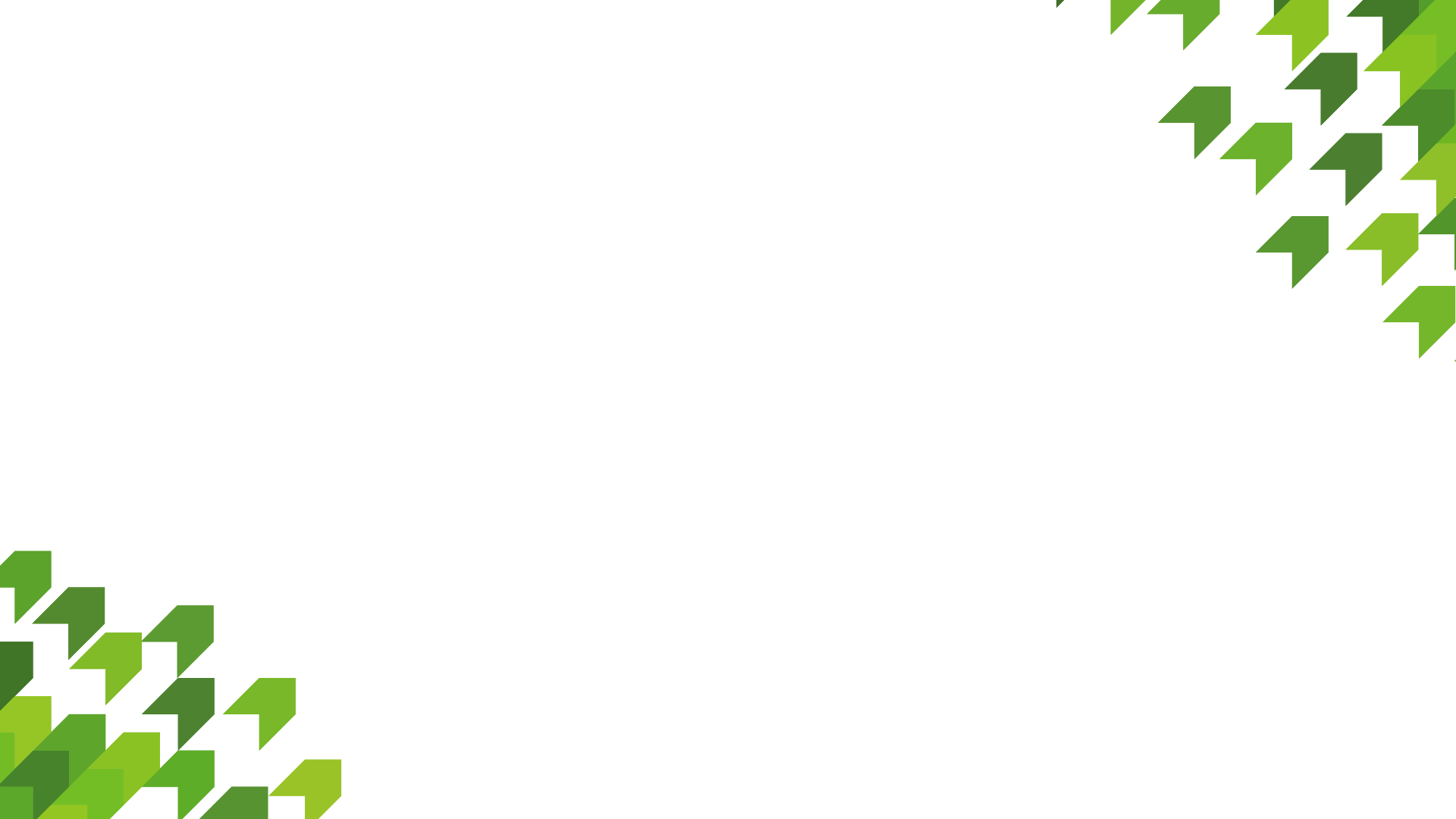 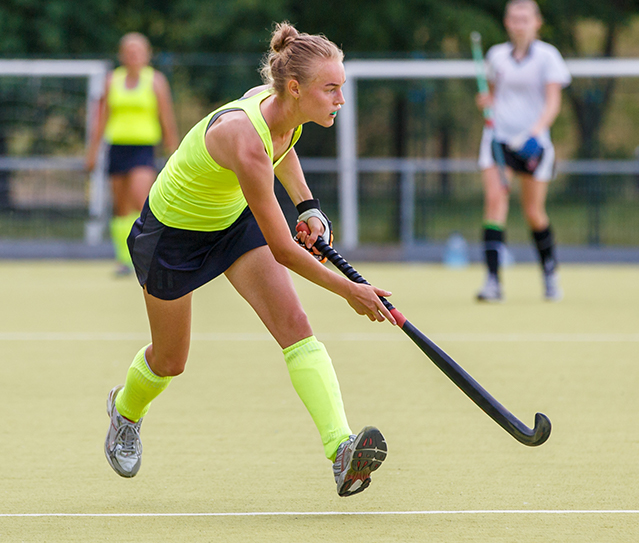 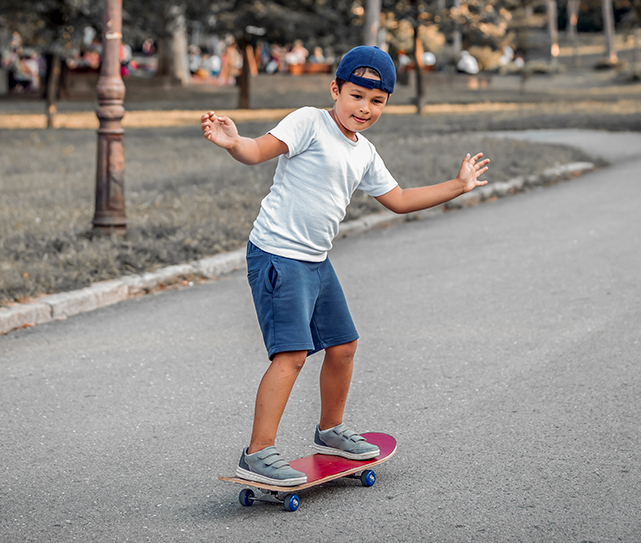 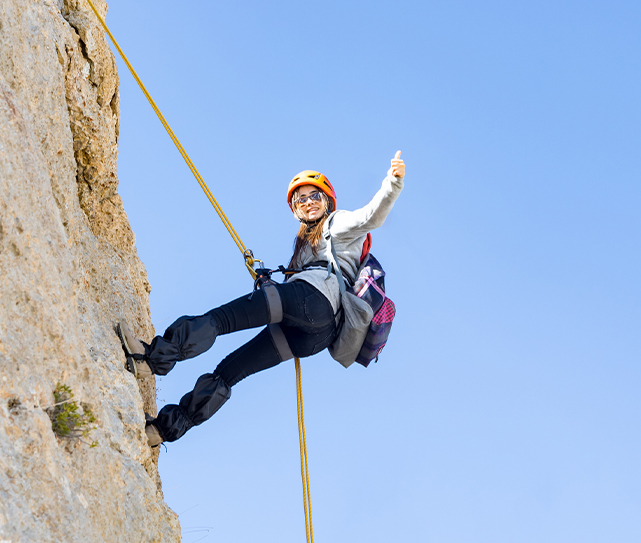 What do you notice after the early learning?
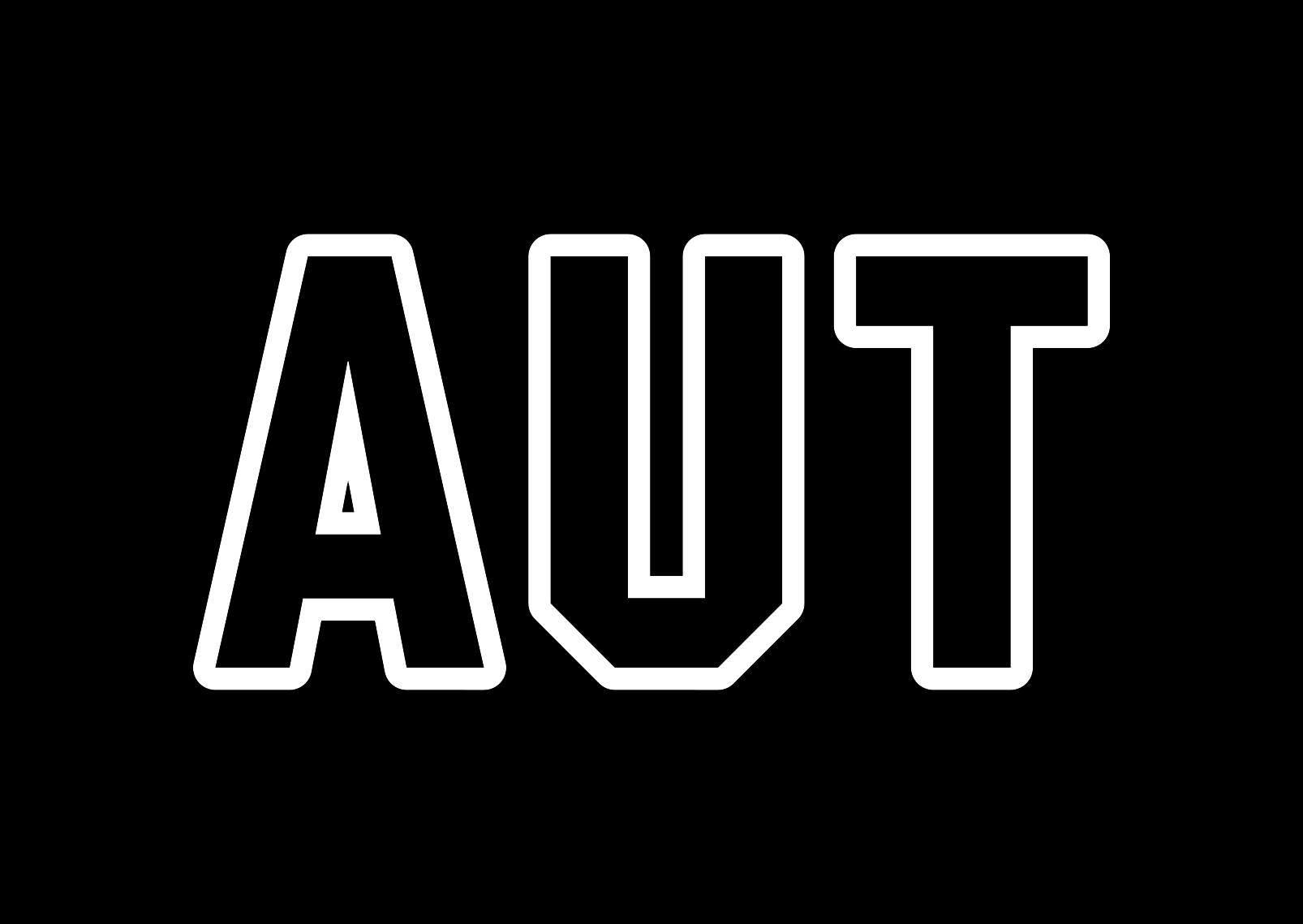 [Speaker Notes: Students brain storm their own words, ideas and then images. Include stories or try an activity where most people are new. E.g kneel or stand on a Swiss ball. Get them to come up with words, images about early learners; these may or maybe not be young people . Could try non-dominate hand javelin with a run up]
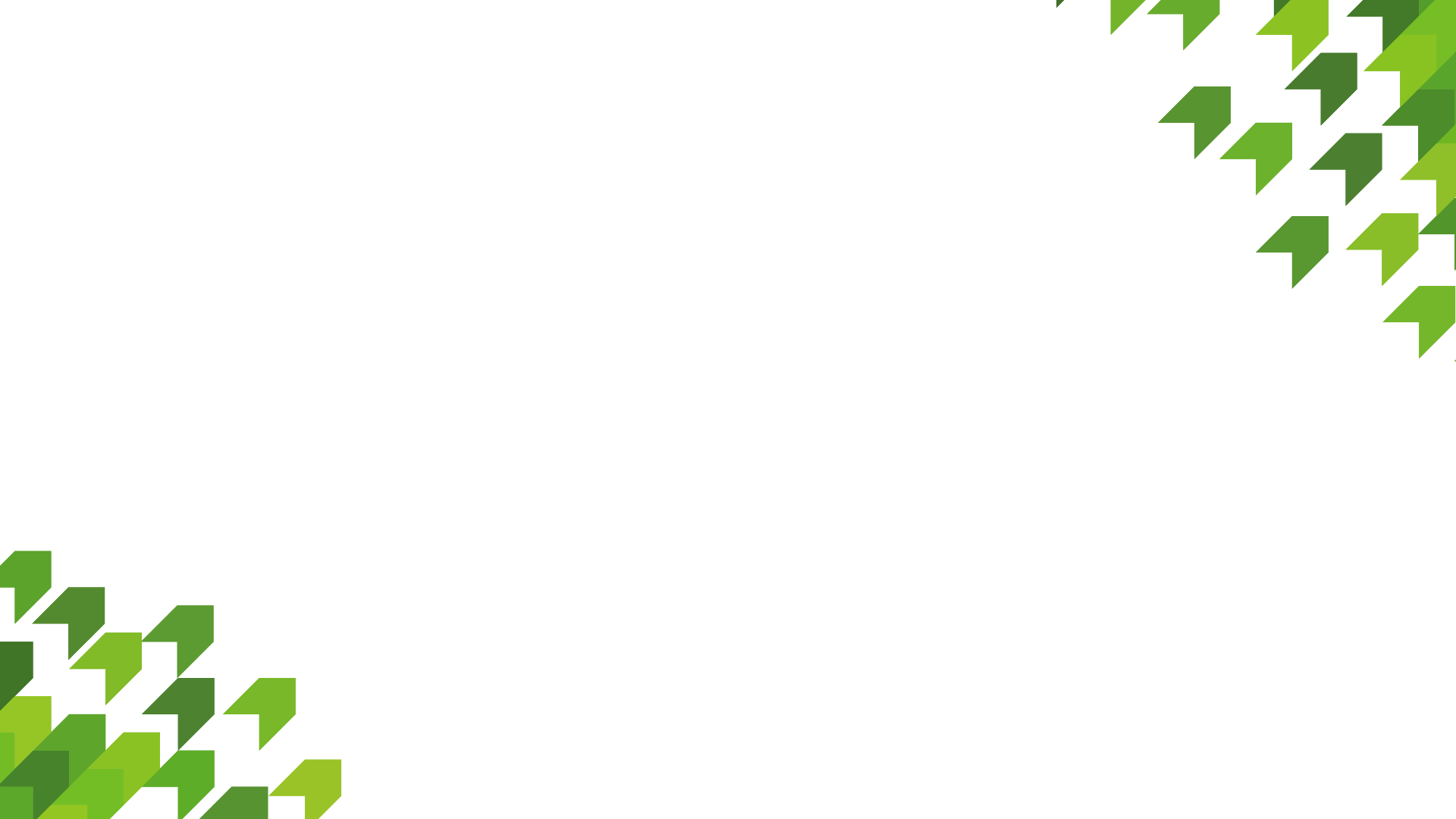 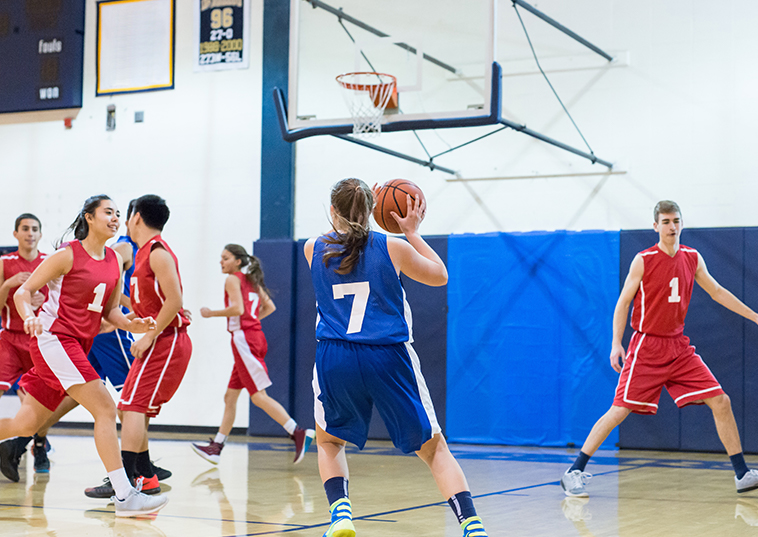 Stage 2 Control
Have relationship between body parts, now more adaptive to the changing conditions, eg hitting the ball at different heights, to different places over the net.
More able to adapt to environmental info and the performers intentions and/or emotions
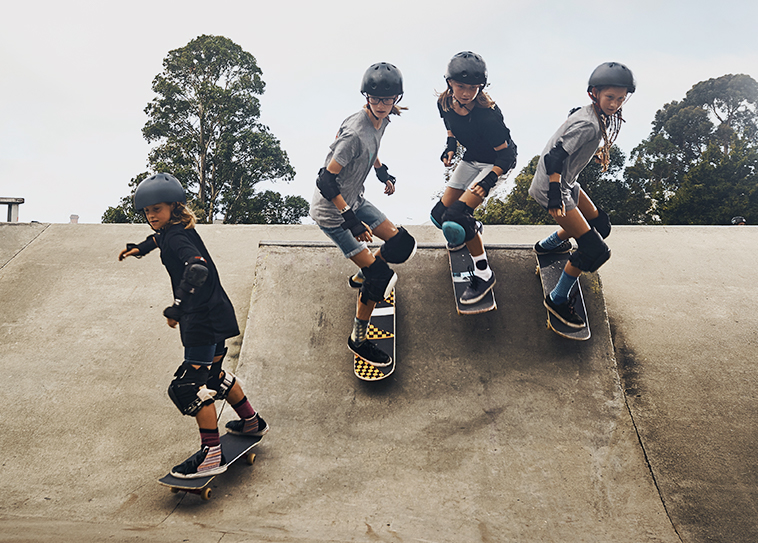 Not linear or permanent changes.         Depends on constraints.
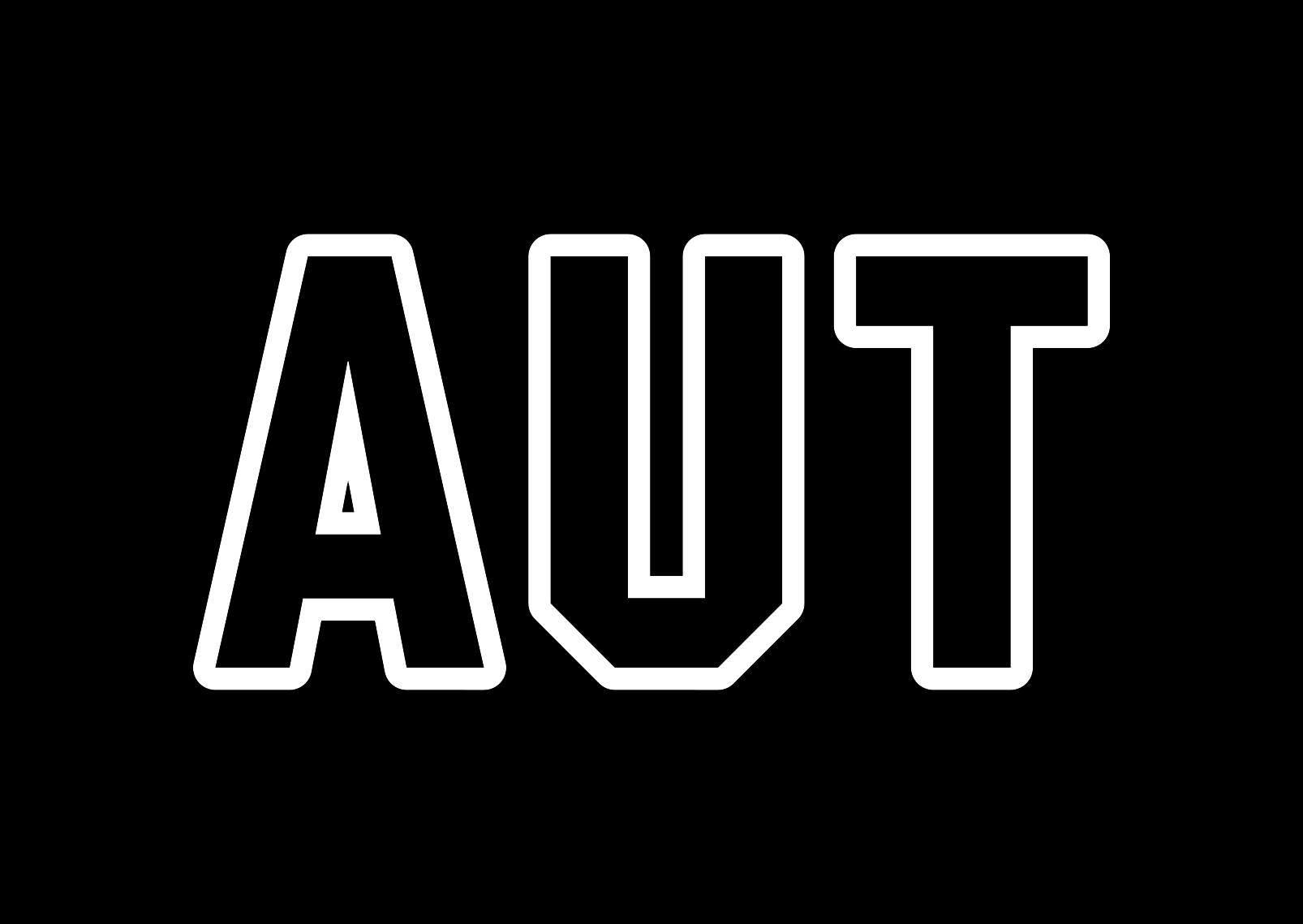 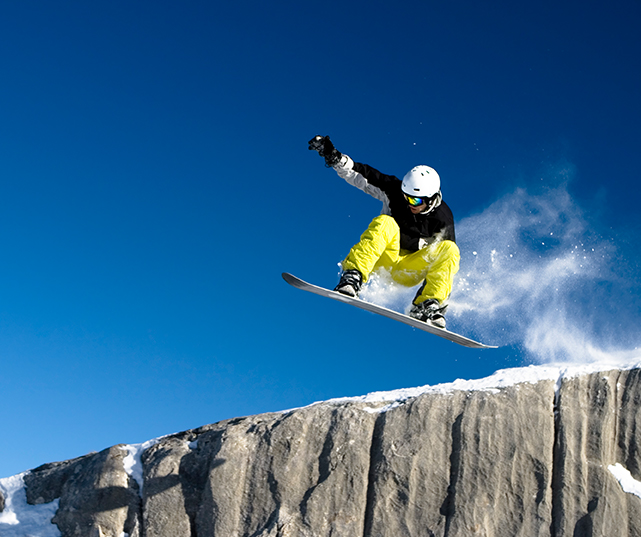 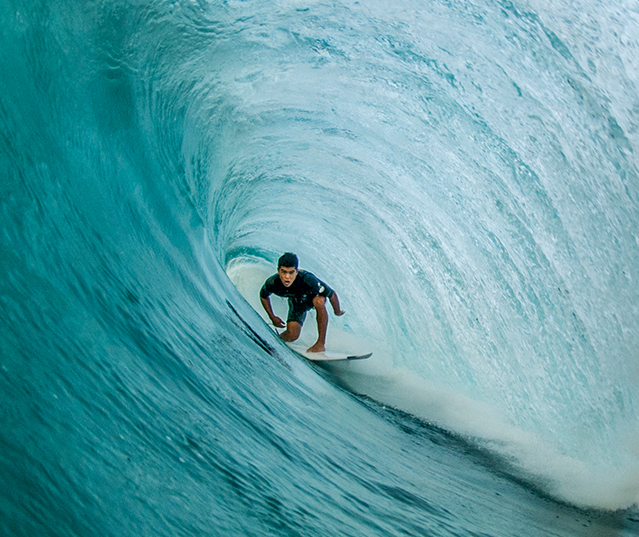 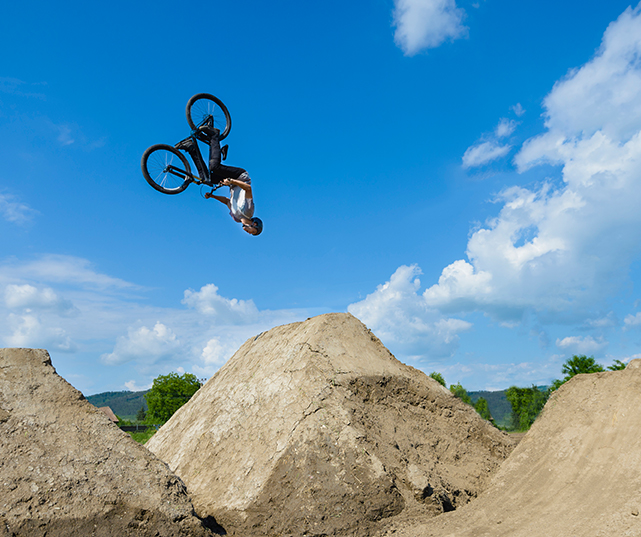 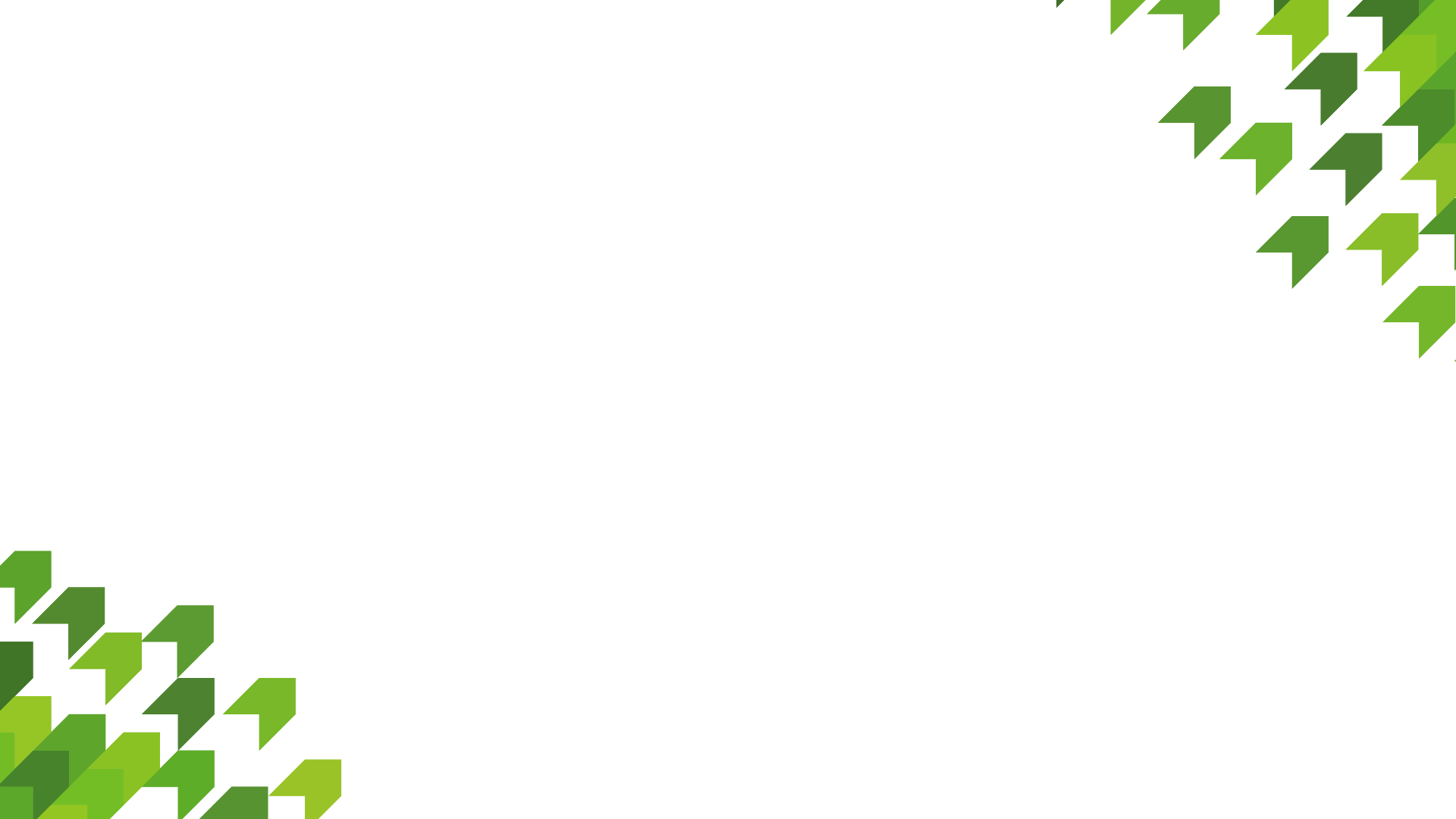 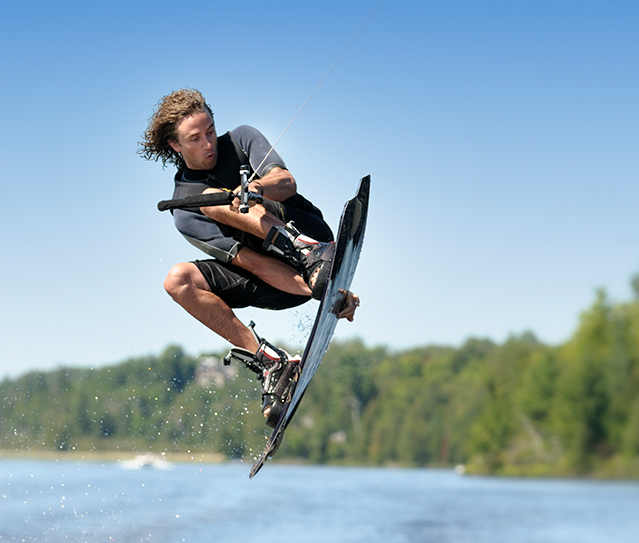 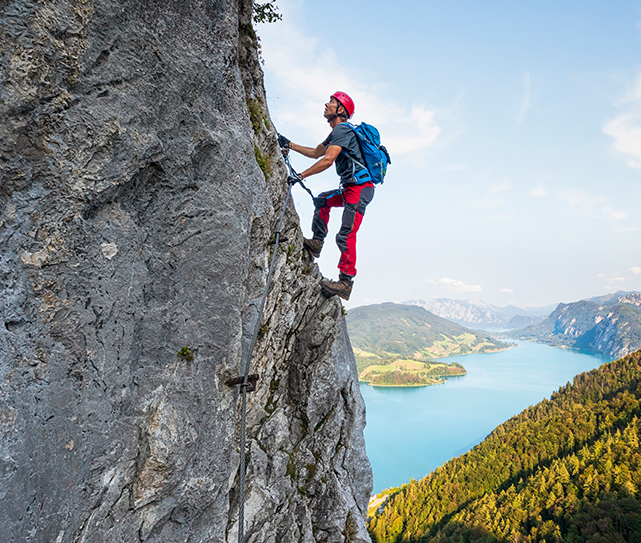 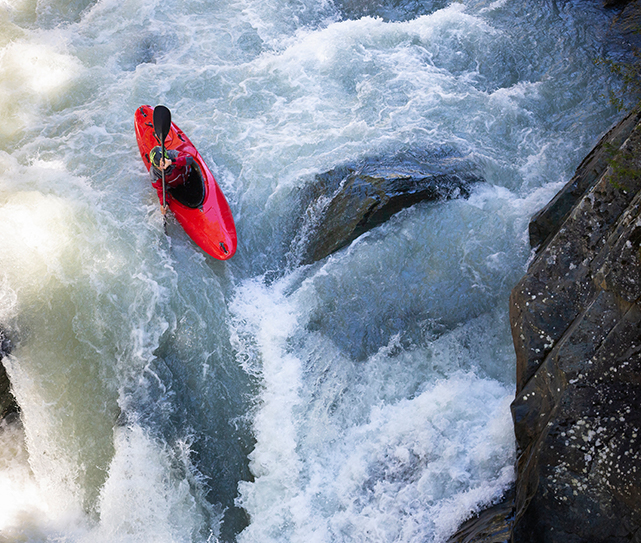 What does skillful look like?
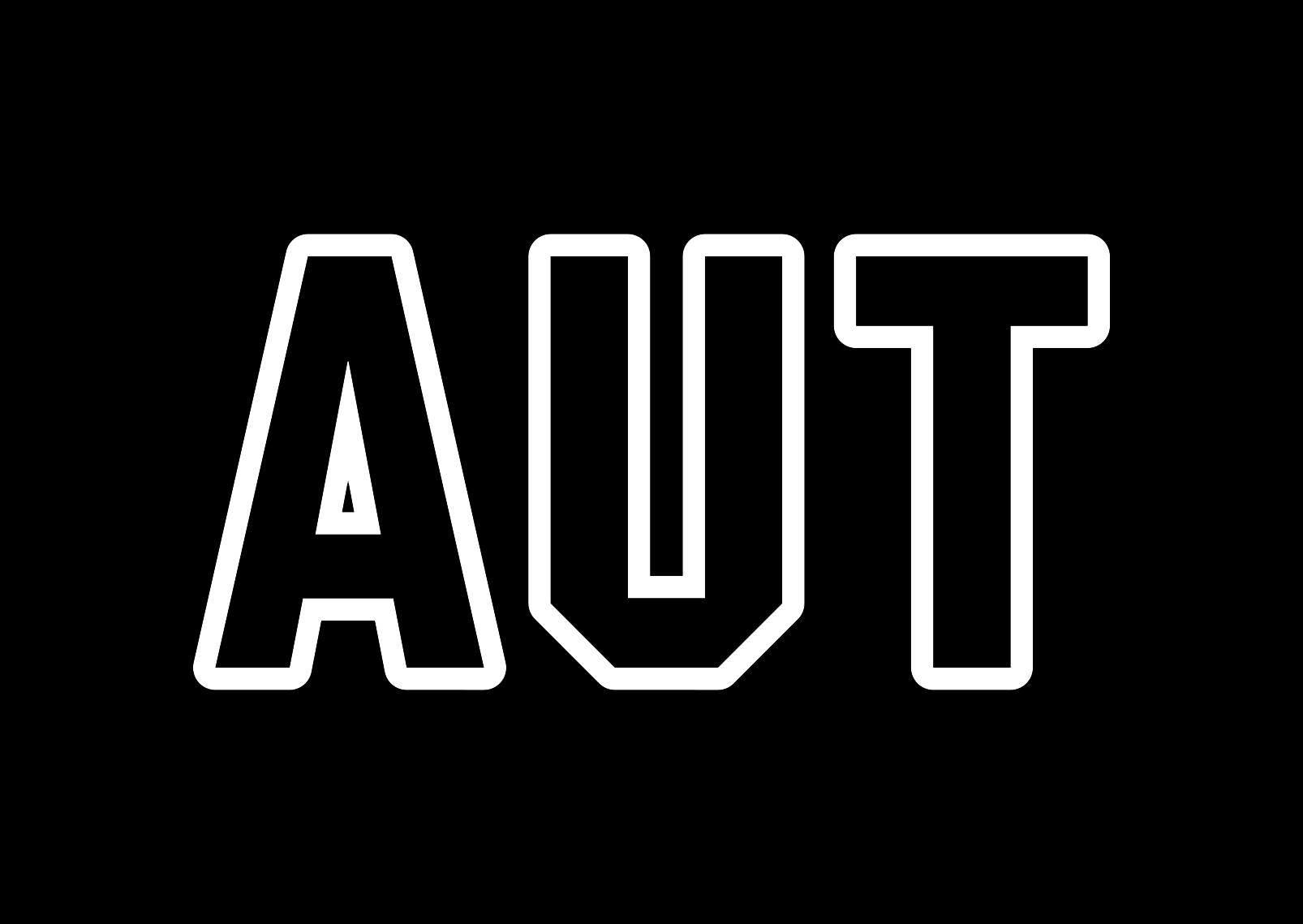 [Speaker Notes: Students brain storm their own words, ideas and then images. Include stories or try an activity where most people are new. E.g kneel or stand on a Swiss ball. Get them to come up with words, images about early learners; these may or maybe not be young people . Could try non-dominate hand javelin with a run up]
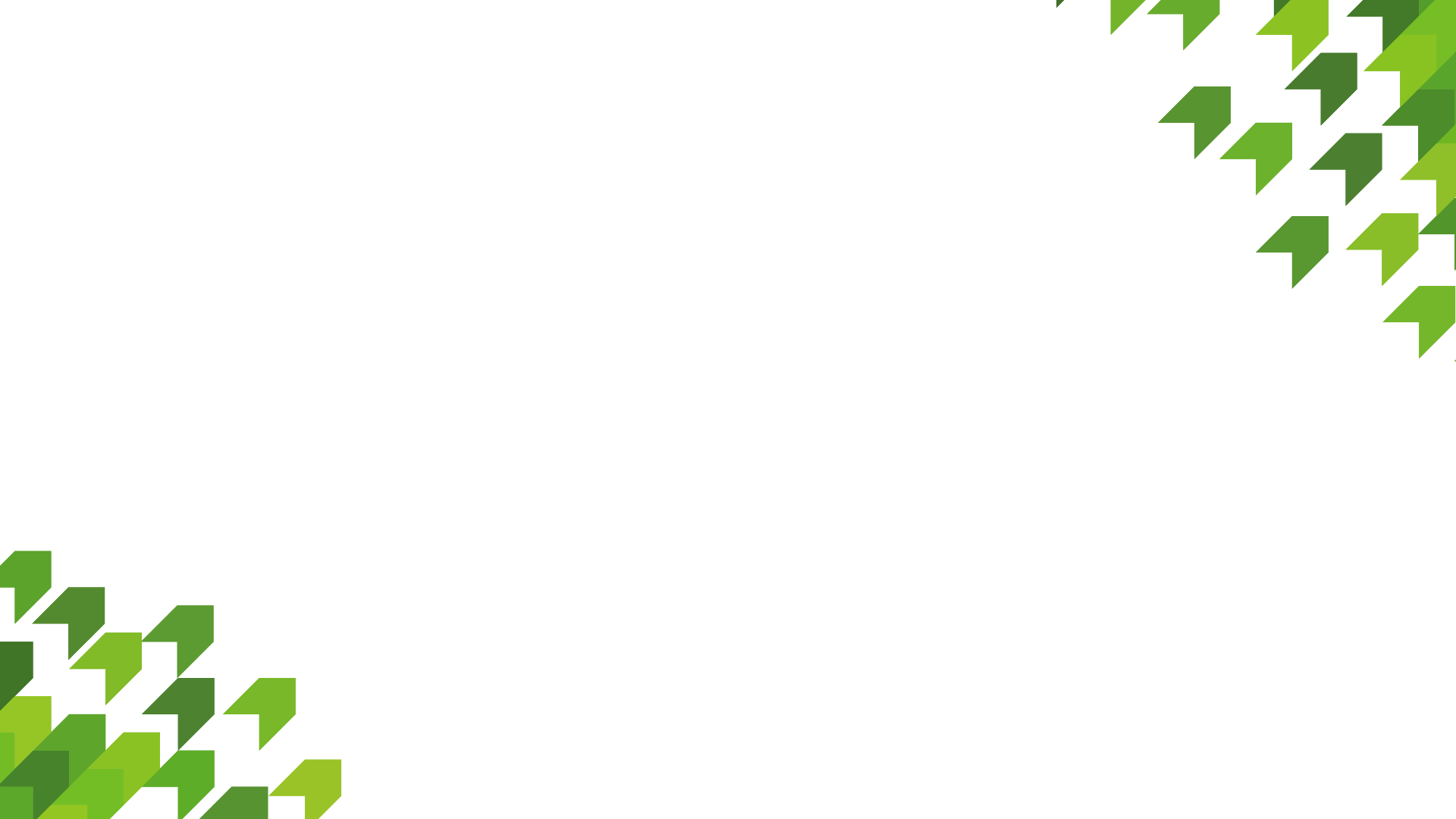 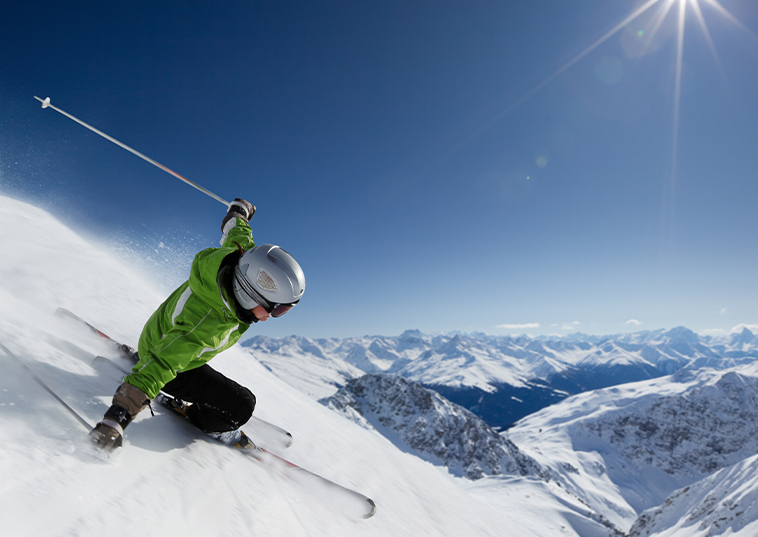 Stage 3 Skilled
Flexible and open to exploit environmental information 
Have flexible and efficient actions (eg alter force, direction of serve)
Often less DoF used (and unfreezing), discovery learning still important.
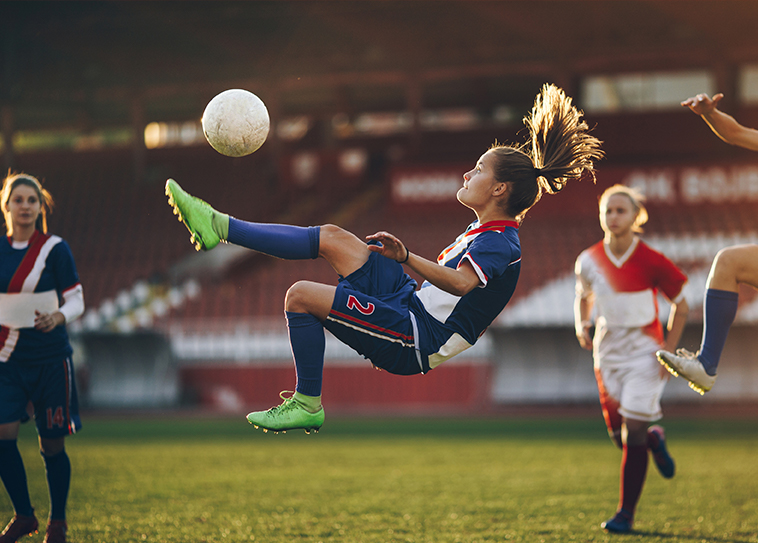 Not linear or permanent changes.         Depends on constraints.
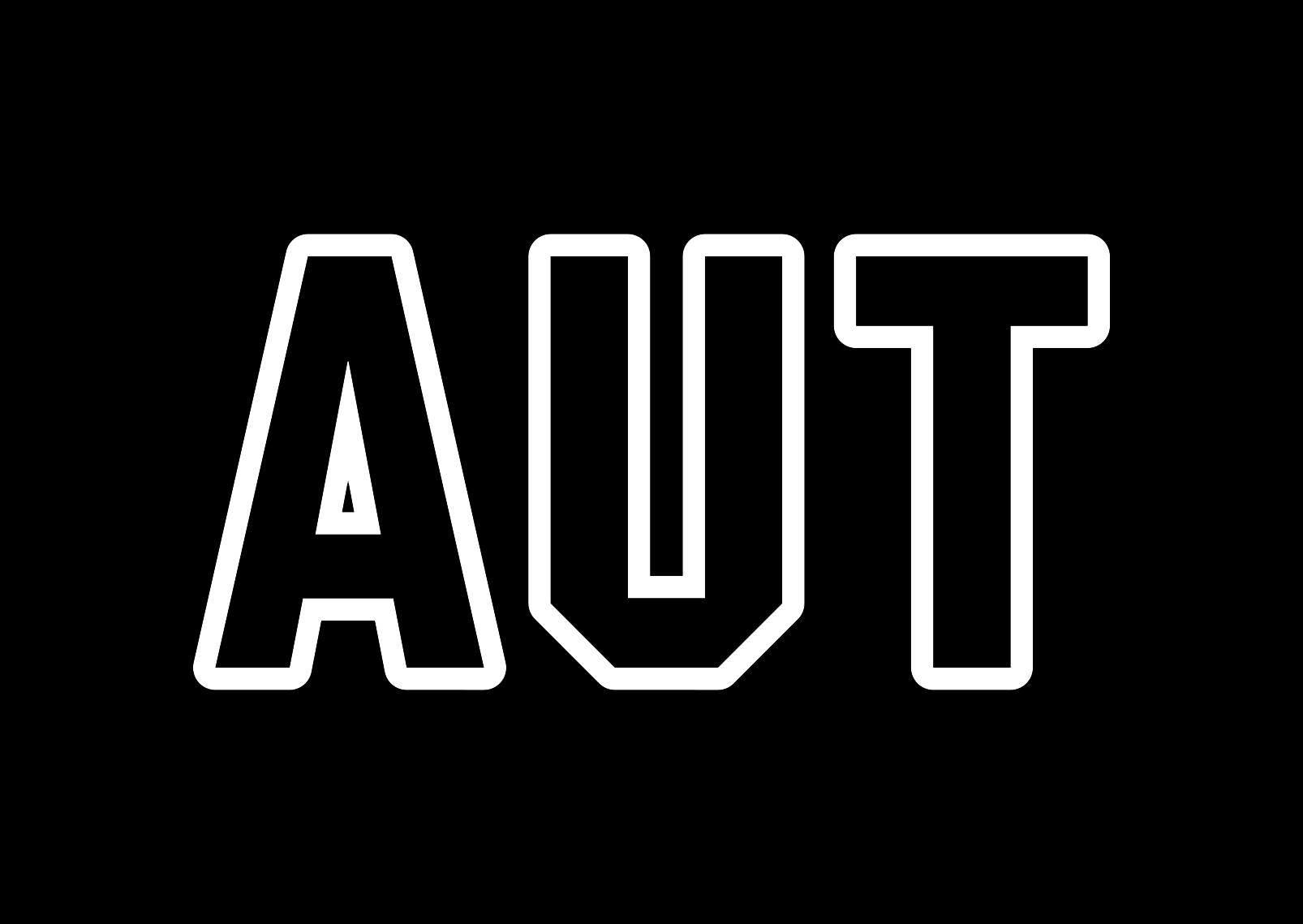 Newell’s Model of Motor Learning
Stage 1 – Coordination (Assessable coordination patterns form the large number of DoF available) Eg volleyball serve; coordinate throwing and hitting arm, with legs. (Transfer and coupling DoF, often freezing) Exploring is key
Not linear or permanent changes         Depends on constraints
Not linear or permanent changes         Depends on constraints
Not linear or permanent changes         Depends on constraints
Stage 2 – Control (Have relationship between body parts, now more adaptive to the changing conditions, eg hitting the ball at different heights, to different places over the net)More able to adapt to environmental info and the performers intentions and/or emotions
Stage 3 – Skilled(Flexible and open to exploit environmental info) - Have flexible and efficient actions (eg alter force, direction of serve)- Often less DoF used (and unfreezing), discovery learning still important.
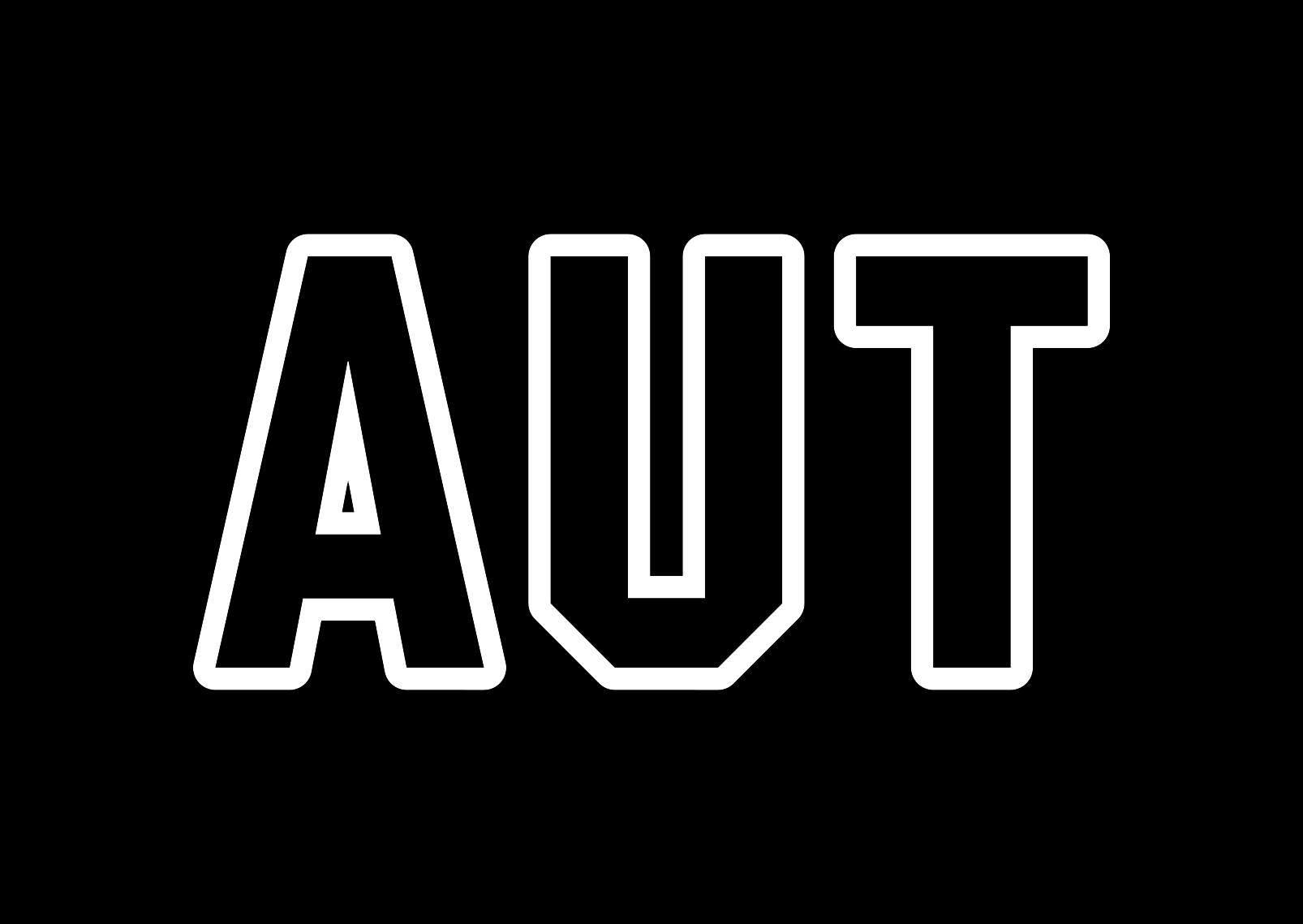 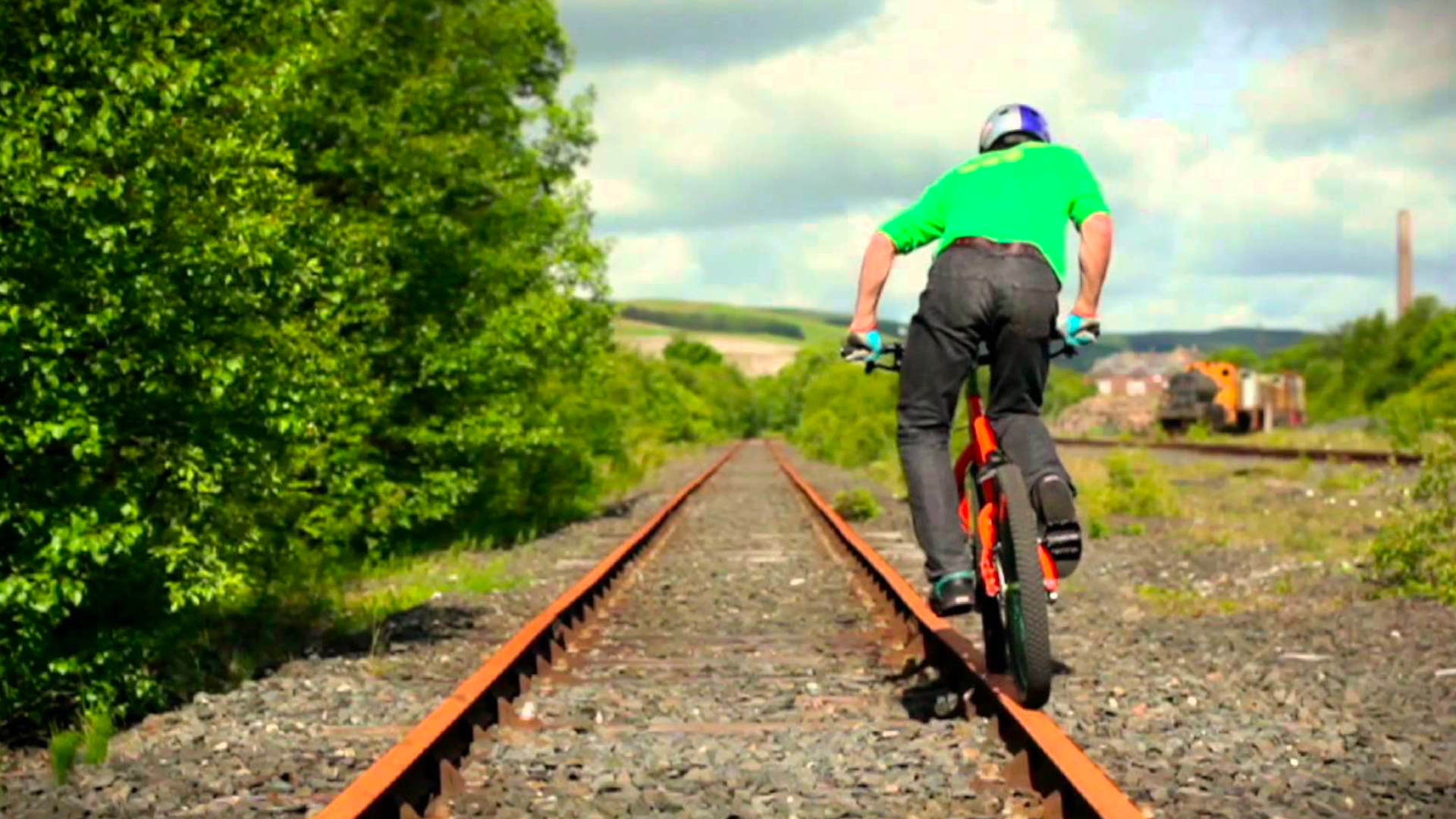 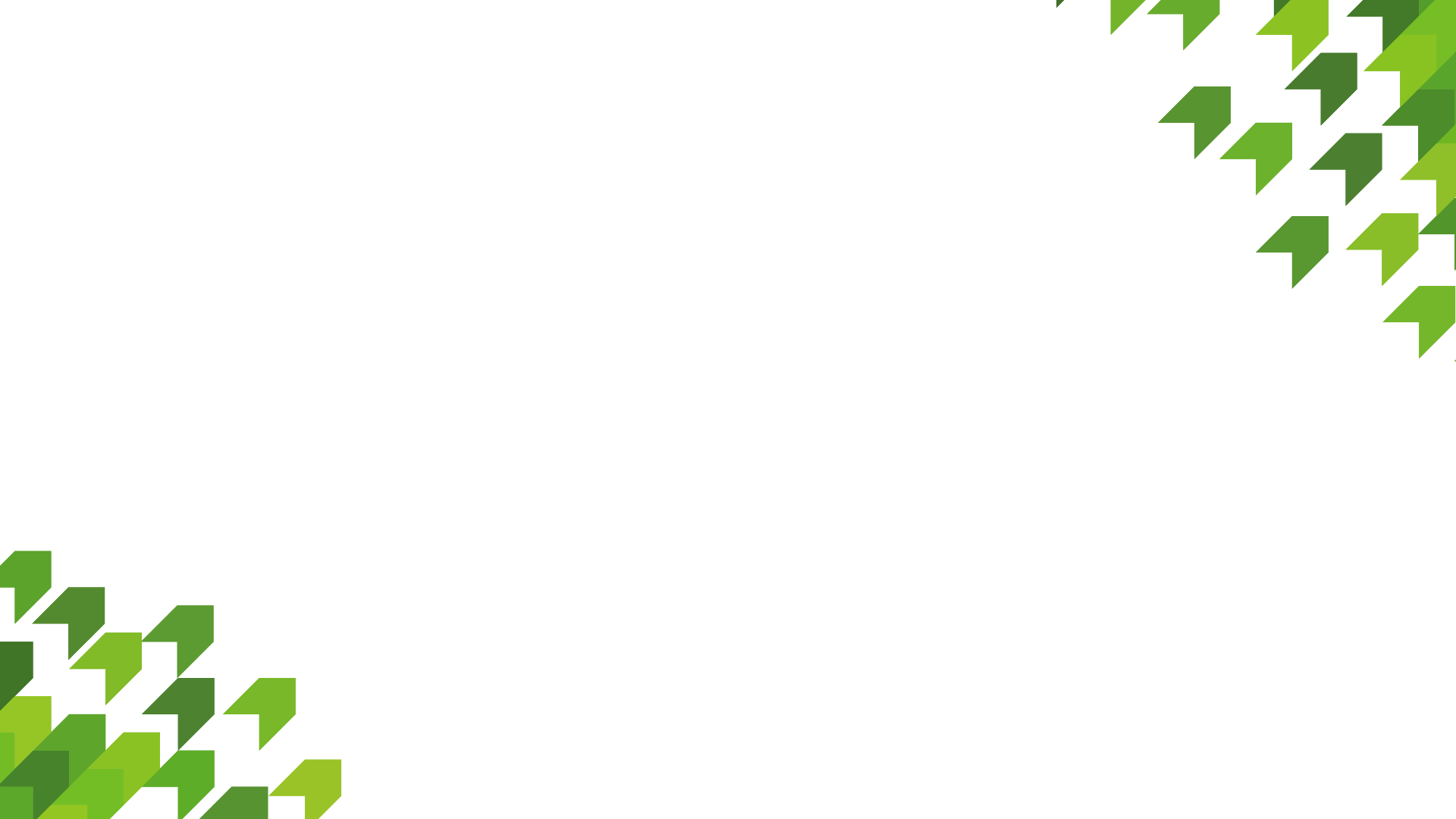 What can you tell about this person?
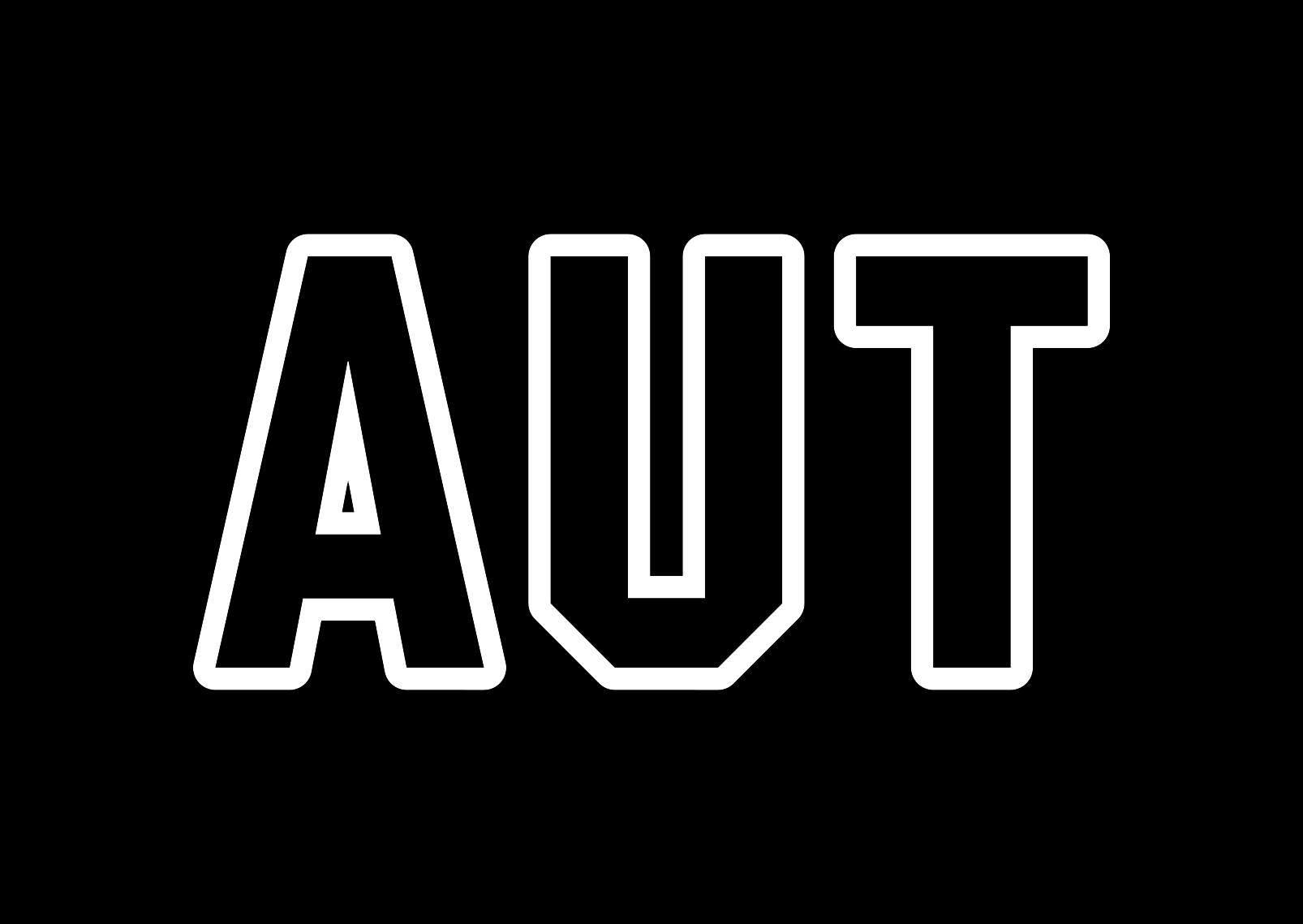 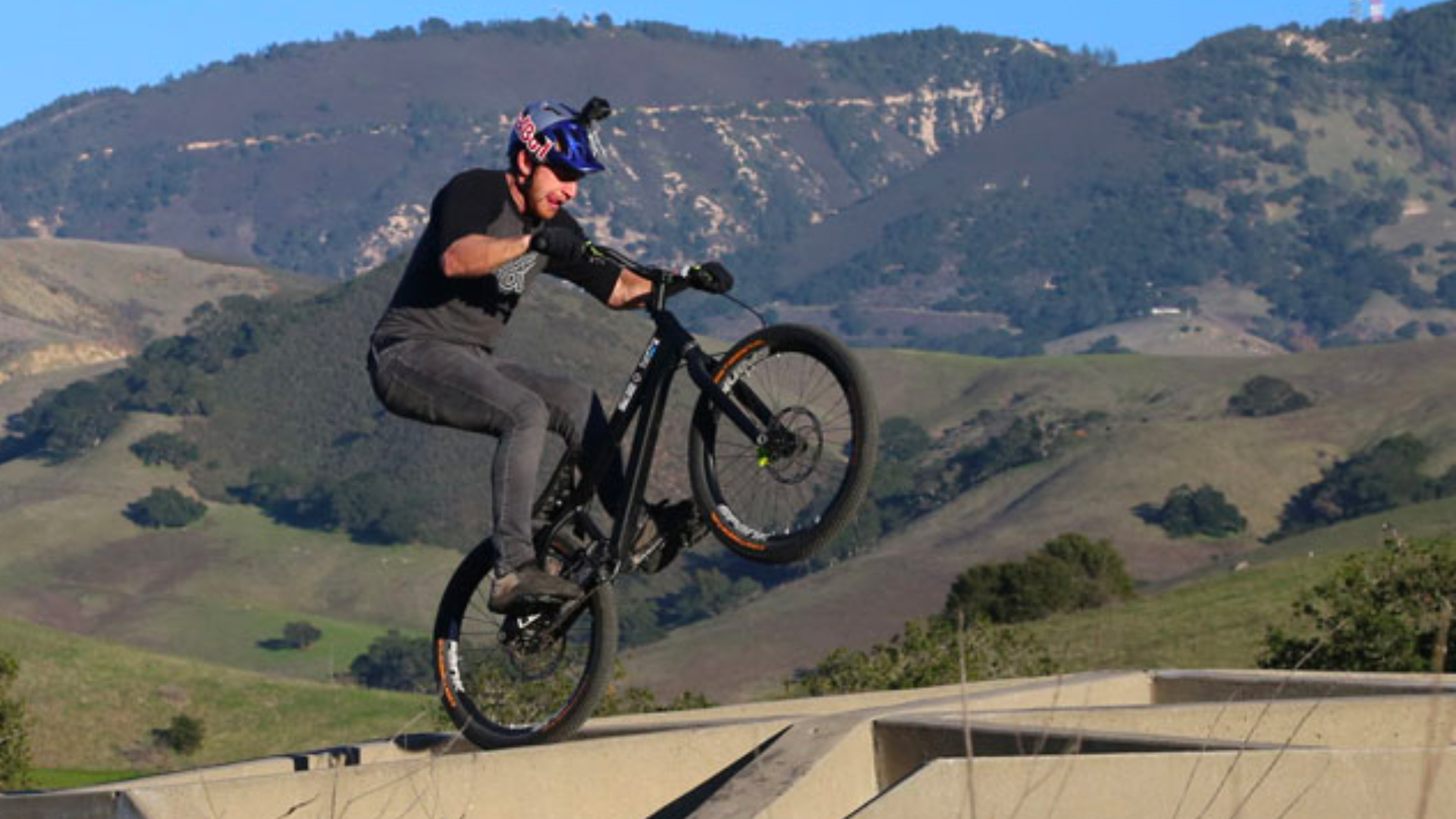 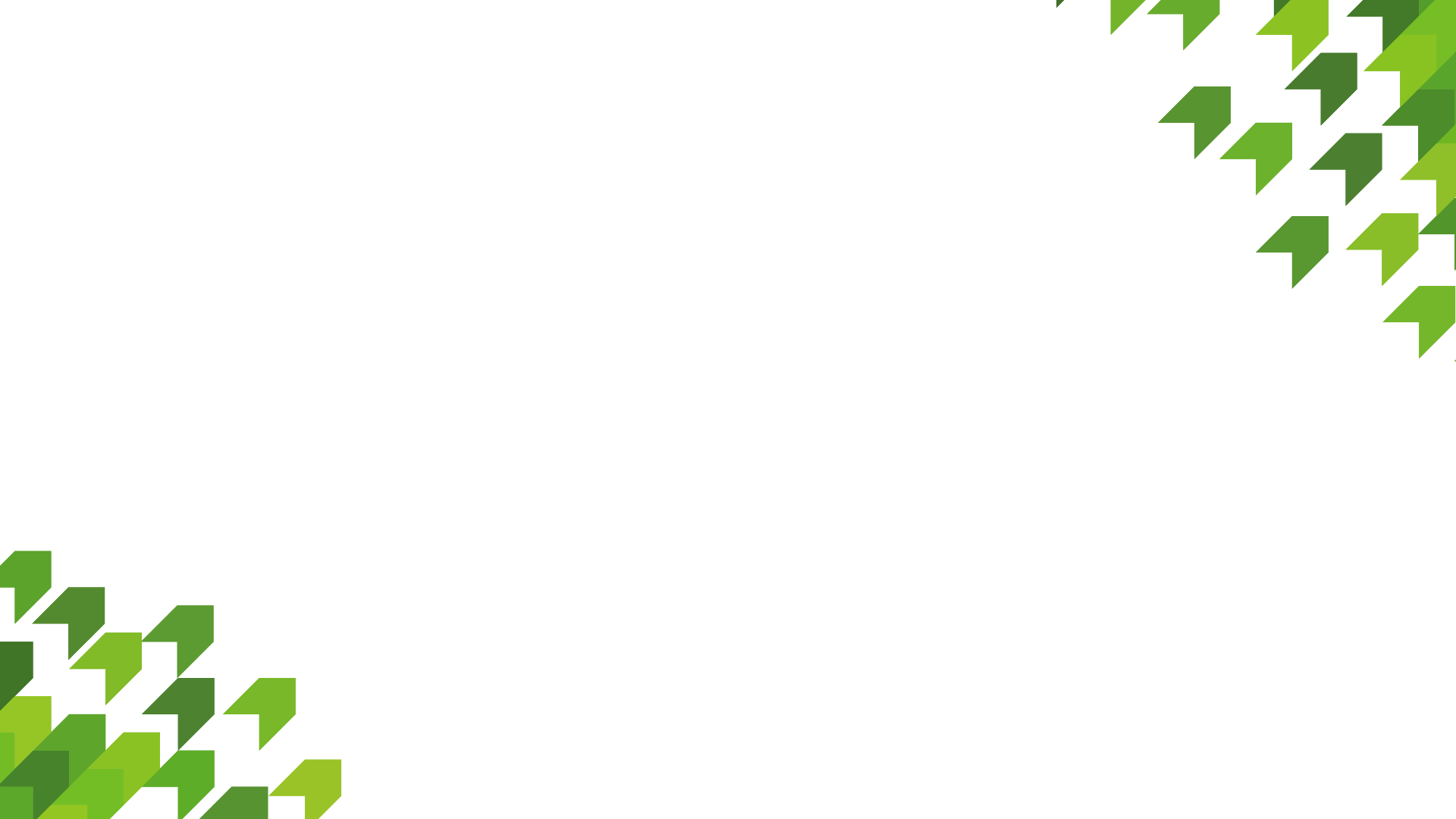 Or this picture?
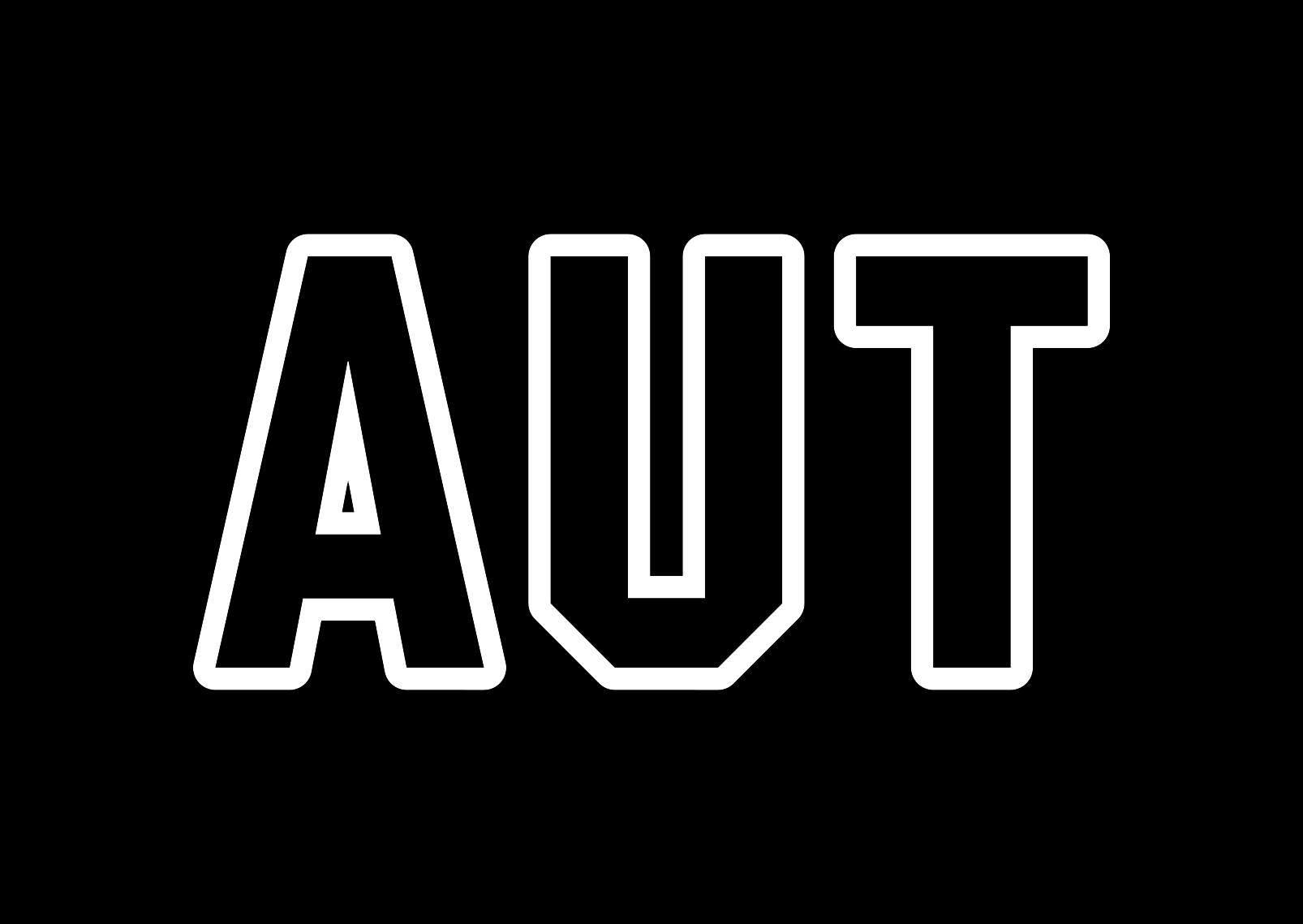 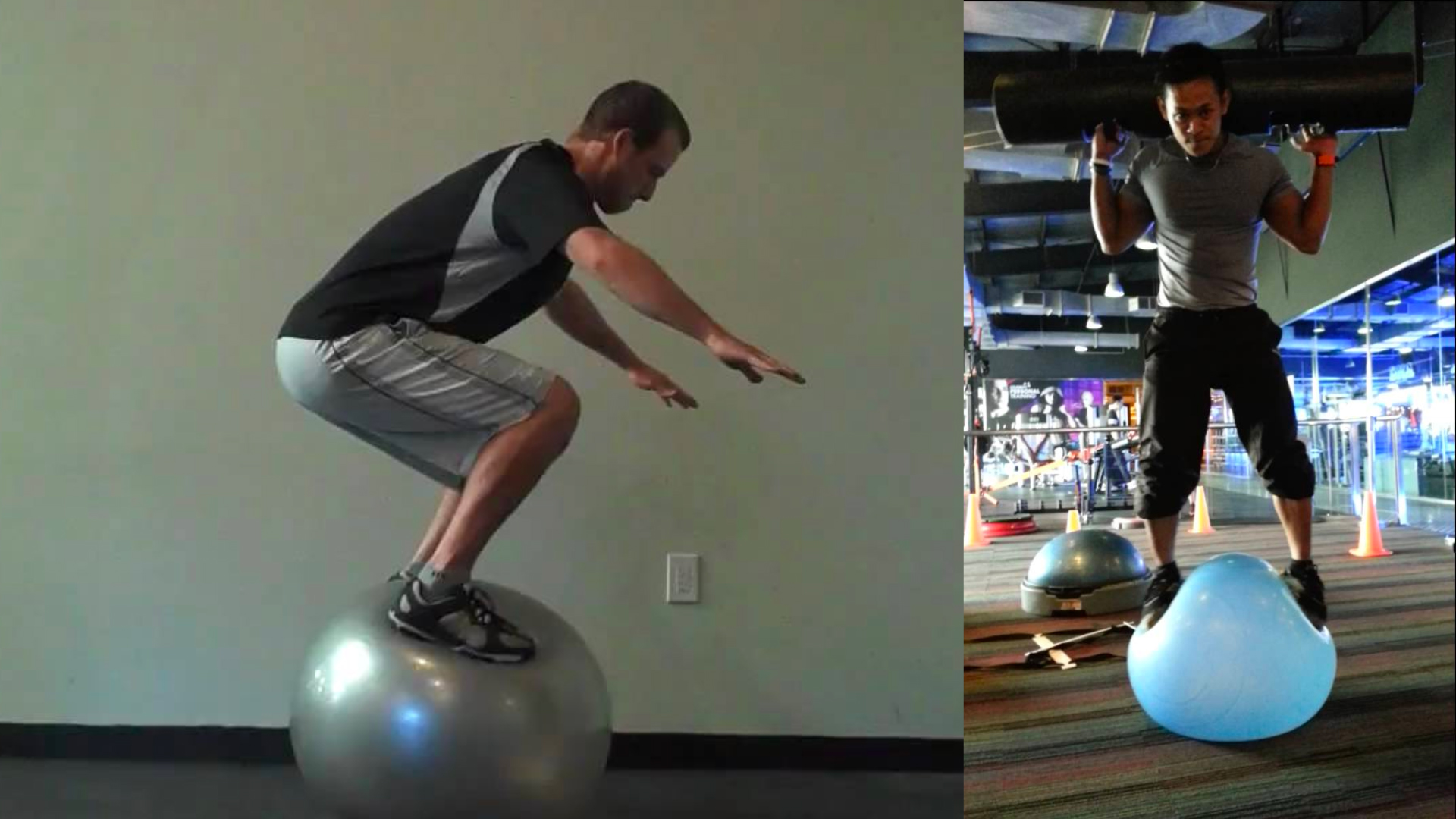 Standing on a swiss ball?
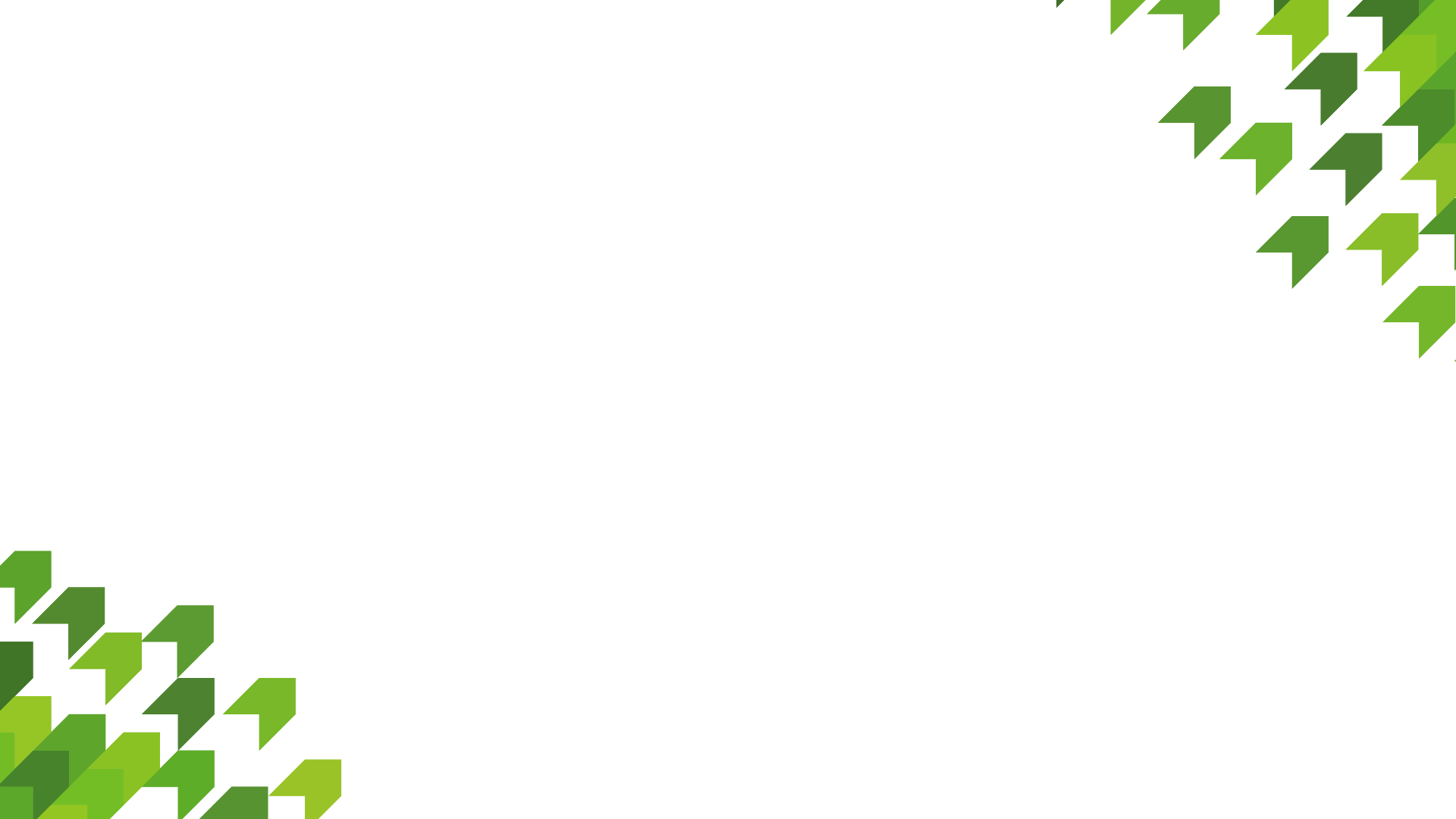 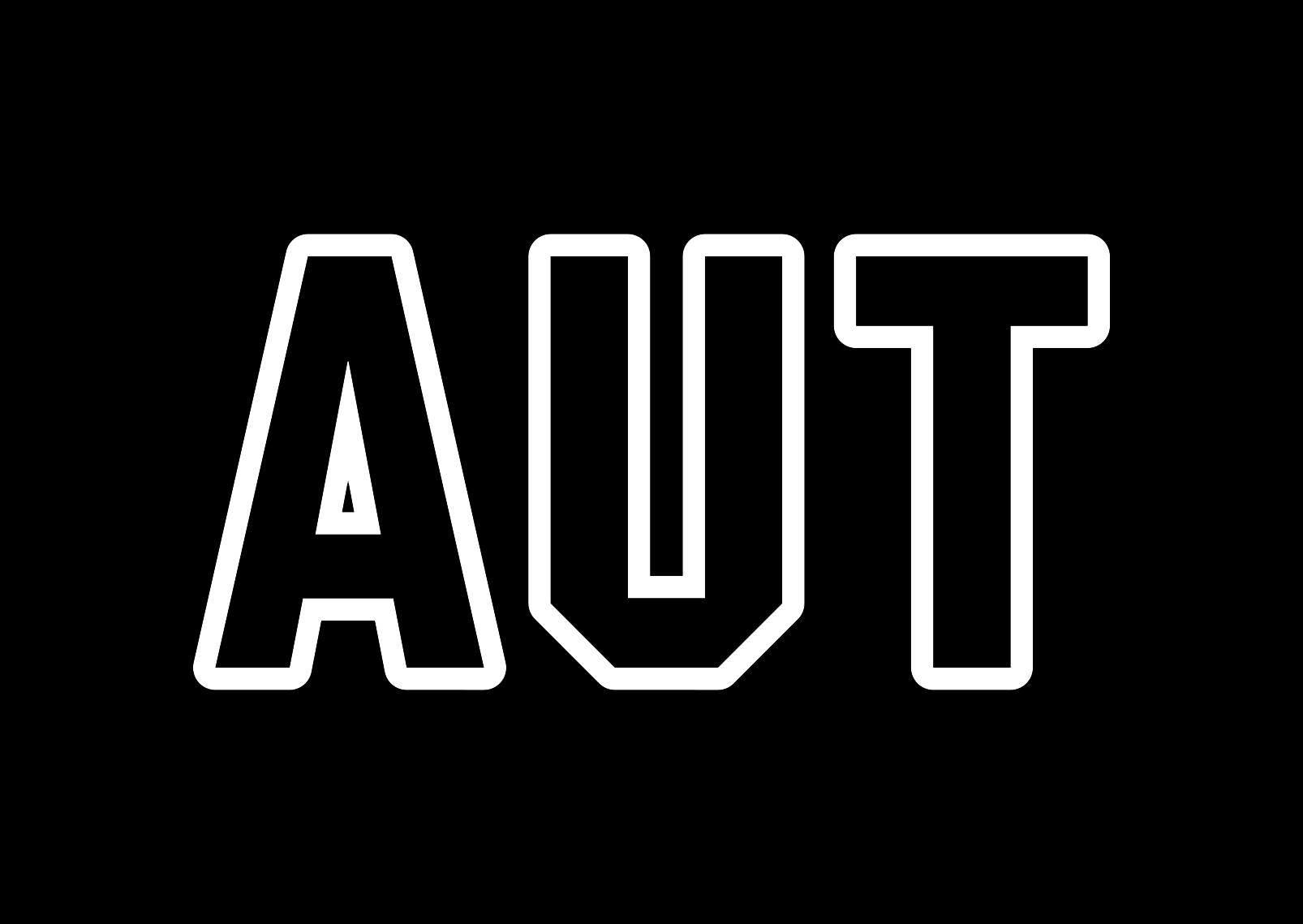